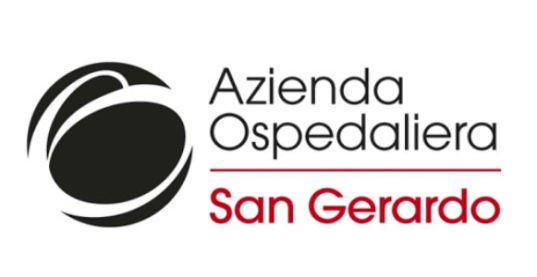 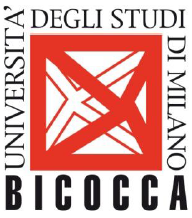 LA GESTIONE DELLA CIRROSI EPATICA 
E DELLE SUE COMPLICANZE
Dr.ssa Laura Cristoferi
U.O.C. Gastroenterologia
Ospedale San Gerardo Monza, Università di Milano-Bicocca
1
CIRROSI EPATICA – Definizione
La cirrosi è definita come lo sviluppo istologico di noduli rigenerativi circondati da setti di tessuto fibroso con conseguente sovvertimento della normale architettura lobulare del sistema. (Schuppan, Lancet, 2008)
 La cirrosi rappresenta l’evoluzione finale di ogni malattia epatica cronica.
LA CIRROSI EPATICA NON EQUIVALE A FIBROSI AVANZATA ED è un PROCESSO IRREVERSIBILE (o solo parzialmente reversibile)
2
CIRROSI EPATICA – classificazione
La cirrosi veniva storicamente classificata in micronodulare (noduli di            rigenerazione < 3mm di diametro), macronodulare (noduli > 3 mm) o mista. 






   La cirrosi micronodulare viene attribuita ad eziologie quali alcool, emocromatosi, cause colestatiche o malattie venose da stasi, la cirrosi macronodulare è più spesso ascrivibile ad eziologia virale.
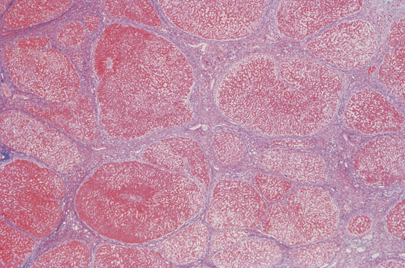 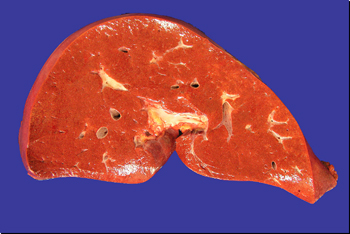 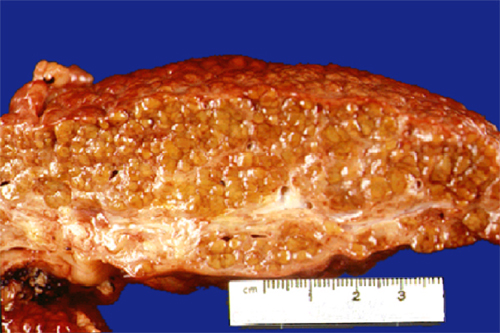 3
CIRROSI EPATICA – Eziologia
1) Virale:
    A,B,C,D,E, HIV                                                 

2) Metabolica
    a) Emocromatosi
    b) Wilson
    c) Deficit alfa1 antitripsina                            
    d) Porfiria
    e) Fibrosi cistica
    f) Glicogenosi
	    g) NAFLD/NASH 

3)  Biliare                                                            
    a) Cirrosi biliare primitiva                                  
    b) Colangite sclerosante
    c) Ostruzione extraepatica                            
    d) S. di Alagille                                                 
    e) M. di Byler 

4) Alcool
5) Ostruzione venosa  post epatica
a) Budd-Chiari                                                                    
b) Malattia veno-occlusiva
c) Grave insufficienza cardiaca destra

6) Droghe, tossine, farmaci
a) Metotrexate
b) Amiodarone

7) Immunologica
a) Epatiti autoimmuni
b) GVHD
 
8) Miscellanea
a) Schistosomiasi
b) Sarcoidosi
c) Bypass digiuno-ileale
d) Criptogenetica
4
CIRROSI EPATICA – Eziologia ed Epidemiologia
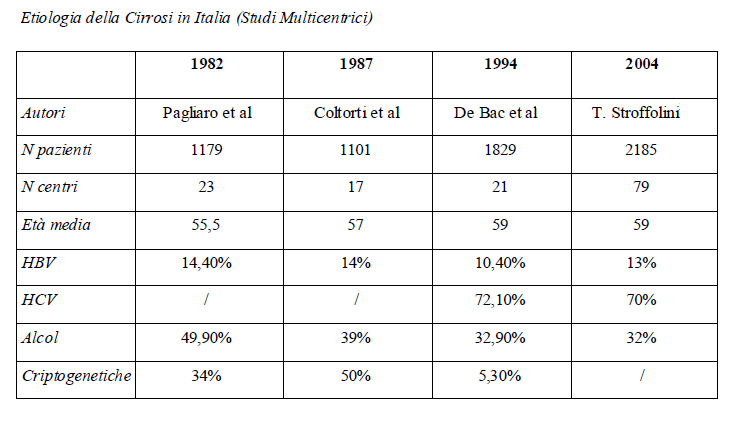 NALFD e NASH sono ormai la prima causa di malattia epatica nei Paesi Occidentali.
5
CIRROSI EPATICA – Eziologia ed Epidemiologia  (2)
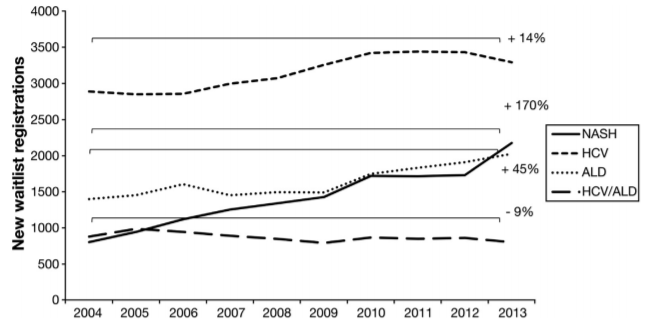 6
Wong RJ, Gastroenterology, 2015
CIRROSI EPATICA – Fisiopatologia  (1)
Necrosi epatocitaria
Alterazione del microcircolo
Fibrogenesi

Le caratteristiche essenziali sono da considerarsi la necrosi parenchimale, la rigenerazione nodulare e la fibrosi diffusa. 


Friedman SL, Hepatology. 2006
7
CIRROSI EPATICA – Fisiopatologia  (2)
Necrosi ed infiammazione epatocitaria
Alterazione del microcircolo
Fibrogenesi
Questi meccanismi patologici portano a 
Un progressivo incremento della pressione della vena porta 
IPERTENSIONE PORTALE 
2) Una progressiva riduzione della funzione epatocitaria per sostituzione del parenchima con tessuto fibrotico 
 INSUFFICIENZA EPATICA
8
IPERTENSIONE PORTALE – Fisiopatologia (2)
Il gradiente pressorio porto-epatico è definito dalla legge di Poiseulle/Ohm:
d P = Q x R
La pressione aumenta per:
Aumento delle resistenze vascolari  (a)
Aumento del flusso splancnico (sindrome circolatoria iperdinamica) (b)
Neoangiogenesi (c)
9
IPERTENSIONE PORTALE – Fisiopatologia (3)
(a) Aumento delle resistenze vascolari
Componente  Dinamica  Funzionale    (30%)
Componente                                Strutturale                          (70%)
Alterazione del microcircolo intraepatico per deposizione di collagene formazione di noduli di cicatrizzazione
Contrazione attiva di elementi contrattili (miofibroblasti, cellule muscolari lisce vascolari, cellule stellate) mediata da:
Produzione vasocostrittori
Produzione vasodilatatori
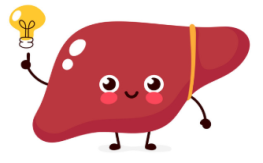 10
AGGREDIBILE FARMACOLOGICAMENTE
Quiescent            Transitional             MF-like
IPERTENSIONE PORTALE – Fisiopatologia (3)
(a) Aumento delle resistenze vascolari
Cellule Stellate Epatiche
Deposizione di Collagene I, III,  Fibronectina, Proteoglicani

Nello spazio di Disse 
Determina CAPILLARIZZAZIONE DEI SINUSOIDI
Vitamina A
Actina
TNF, IL-1, IL-6
TGF-B
PDGF-B
11
IPERTENSIONE PORTALE – Fisiopatologia (3)
(a) Aumento delle resistenze vascolari
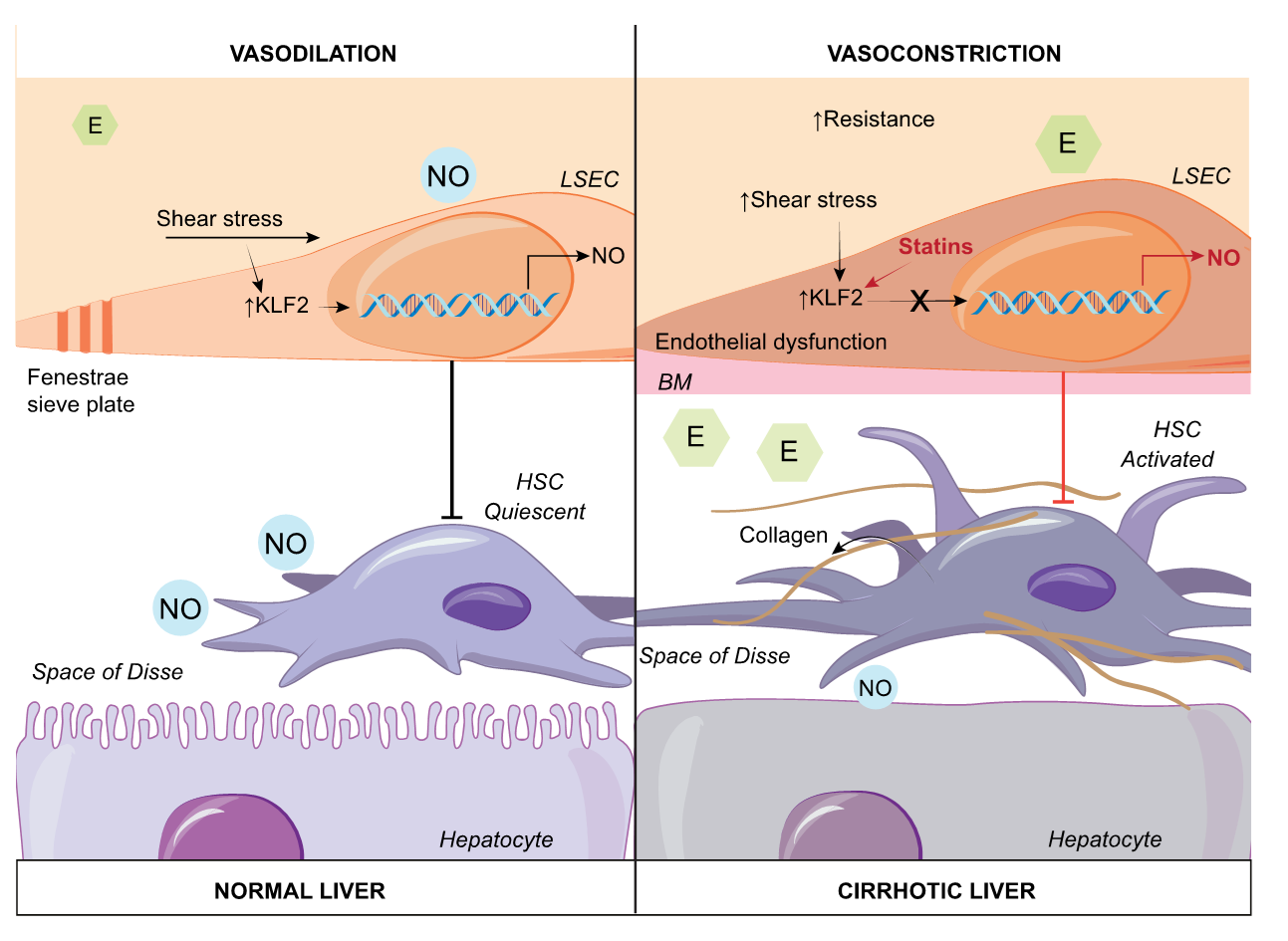 12
IPERTENSIONE PORTALE – Fisiopatologia (3)
(a) Aumento delle resistenze vascolari
Produzione sostanze ad azione vasocostrittrice 
Endoteline (ET-1, ET-2, ET-3): peptidi vasoattivi che modulano il tono vascolare epatico agiscono su 2 recettori principali (ETA, ETB), valori plasmatici di ET-1 ed ET-3 sono aumentati in corso di cirrosi, antagonisti delle endoteline producono una piccola ma significativa riduzione della pressione portale nei fegati cirrotici;
Norepinefrina, ATII, ADH: aumentano le resistenze vascolari intraepatiche;
Cistenil-Leucotrieni: derivano dal metabolismo dell’Acido Arachidonico ed hanno potente attività vasoattiva.
13
IPERTENSIONE PORTALE – Fisiopatologia (3)
(a) Aumento delle resistenze vascolari
Insufficiente rilascio di vasodilatatori
Ossido Nitrico (NO) endogeno derivato dall’endotelio agisce determinando un aumento del cGMP, sostanza responsabile della vasodilatazione mediante il rilascio del calcio nel citoplasma
NO è un importante fattore che controbilancia le influenze vasocostrittrici sulle resistenze vascolari nel fegato normale
Nel fegato cirrotico la sintesi di NO è ridotta
14
IPERTENSIONE PORTALE – Fisiopatologia (4)
(b) Aumento del flusso splancnico (sindrome circolatoria iperierdinamica)
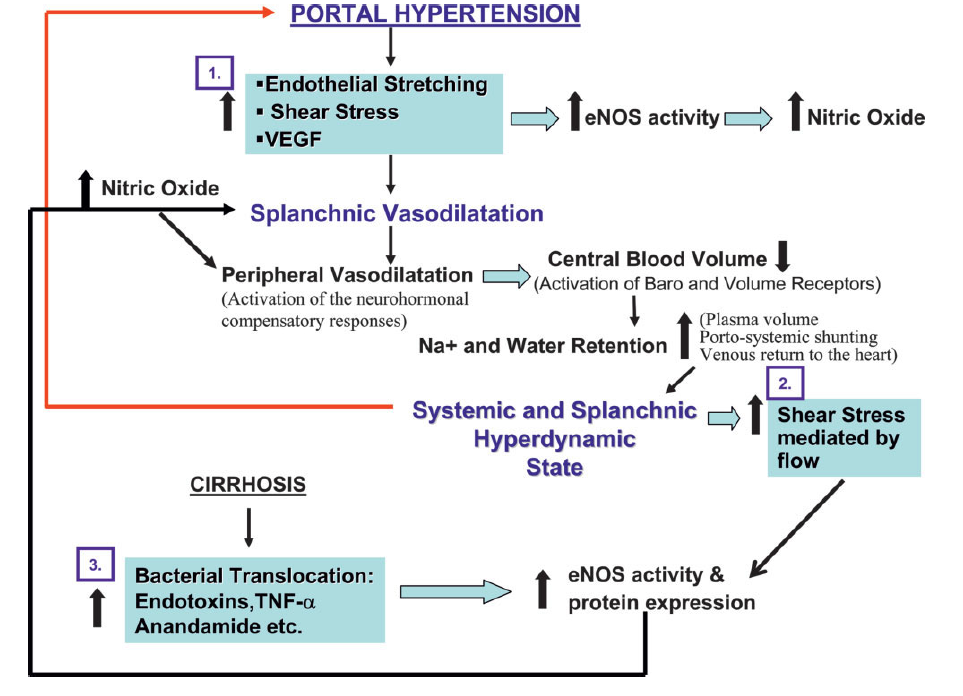 15
Teoria classica dell’ipoafflusso
Teoria dell’iperafflusso
Ipertensione portale sinusoidale
Ipertensione portale sinusoidale
Recettori epatici per la pressione
Formazione linfa > Drenaggio linfa
RITENZIONE PRIMARIA
DI Na+ ED ACQUA
Formazione dell’ascite
Riduzione del volume plasmatico
Barocettori per Alta e Bassa Pressione
Espansione del Volume Plasmatico
Aumentata attività del sistema Renina-Angiotensina-Aldosterone, del Sistema Nervoso Simpatico e della Vasopressina
Formatione dell’Ascite
RITENZIONE SECONDARIA DI Na+ ED ACQUA
IPERTENSIONE PORTALE – Fisiopatologia (4)
In altri termini, nella cirrosi epatica, si viene a creare una situazione paradossale, con ridotta disponibilità di NO a livello intraepatico (e conseguente vasocostrizione) ed eccessiva liberazione a livello splancnico, con conseguente vasodilatazione: questa situazione è stata descritta come ‘‘il paradosso dell’ossido nitrico” (Wiest R, Groszmann RJ. The paradox of nitric oxide in cirrhosis and portal hypertension: too much, not enough. Hepatology 2002;35(2):478-91).
(b) Aumento del flusso splancnico (sindrome circolatoria iperierdinamica)
TOO MUCH BUT NOT ENOUGH!              THE PARADOX OF NITRIC OXIDE
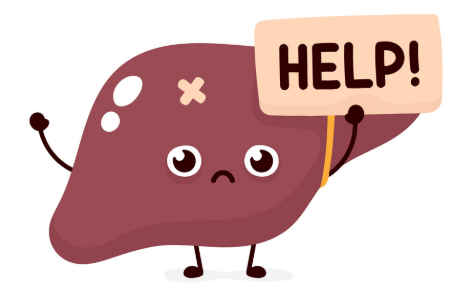 Groszmann
17
IPERTENSIONE PORTALE – Fisiopatologia (4)
(b) Aumento del flusso splancnico (sindrome circolatoria iperierdinamica)
L’iperafflusso portale, che si verifica in un secondo momento contribuisce alla genesi dell’ipertensione portale ed è da attribuirsi a mediatori quali CO, NO (diminuiti nel circolo intraepatico, ma aumentati nel circolo splancnico), glucagone e prostaglandine che determinano vasodilatazione arteriolare negli organi splancnici che drenano nella vena porta.

Collateralmente nella circolazione iperdinamica che ne consegue si sviluppa un’iposensibilità ai vasoscostrittori (che invece agiscono efficacemente all’interno del distretto epatico).
Glucagone: peptide aminoacidico prodotto dalle cellule alfa pancreatiche, è aumentato in corso di cirrosi per aumentata produzione pancreatica e per ridotta clearance epatica, induce vasodilatazione attraverso 2 meccanismi: rilascia muscolatura liscia vascolare e riduce la sensibilità ai vasocostrittori endogeni (norepinefrina, angiotensina II, vasopressina).
18
CONTRIBUISCONO FATTORI NEUROGENI, UMORALI E LOCALI
IPERTENSIONE PORTALE – Fisiopatologia (4)
(c) Neoangioenesi
Ulteriori evidenze aggiungono ai meccanismi citati la partecipazione della neoangiogenesi tipica di tutti gli stadi infiammatori cronici del fegato. Questa teoria risulta attendibile perché gli agenti anti-angiogenetici, se utilizzati in vivo su animali con cirrosi, sono in grado di ridurre fibrosi e pressione portale.
 
(D’Amico G. Natural History and Stages of Cirrhosis. In: De Franchis R. Dell’Era A. (eds) Variceal Hemorrhage. Springer Science & Business. New York 2004).
19
IPERTENSIONE PORTALE – Fisiopatologia (5)
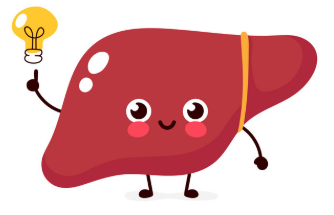 L'ipertensione portale è una sindrome clinica, definita emodinamicamente da un aumento patologico del gradiente di pressione venosa epatica, HVPG (Hepatic Venous Pressure Gradient - calcolato come la differenza di pressione tra la vena porta e la vena cava inferiore), e dalla formazione di circoli collaterali porto-sistemici che causano lo shunt di parte del flusso ematico destinato al fegato, il quale entra direttamente nel circolo sistemico. 

(Groszmann RJ1, Garcia-Tsao G, Bosch J, et al. Portal Hypertension Collaborative Group.Beta-blockers to prevent gastroesophageal varices in patients with cirrhosis. N Engl J Med. 2005;353(21):2254-61).
20
IPERTENSIONE PORTALE – Misurazione
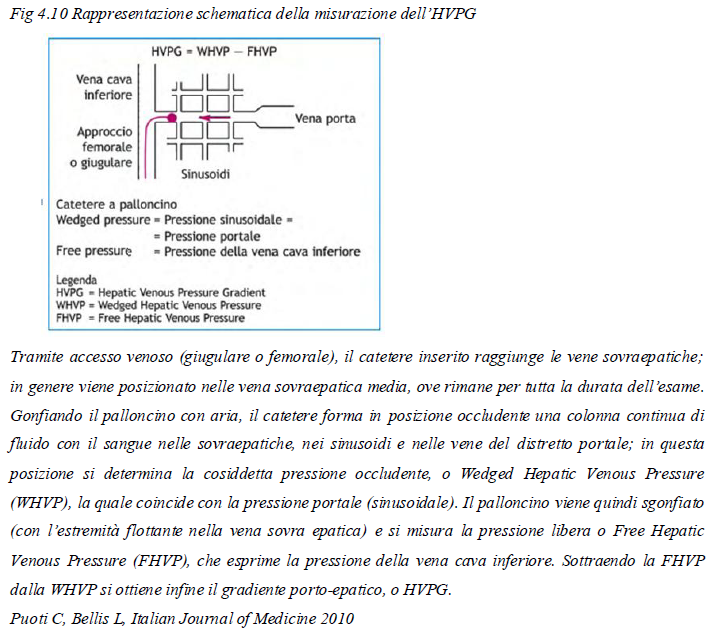 La misurazione dell’IP può essere effettuata in modo diretto, tramite puntura della vena porta, o indiretto, mediante determinazione per via transgiugulare o transfemorale del cosiddetto ‘‘gradiente porto-epatico’’ (Hepatic Venous Pressure Gradient, HVPG).

La prima metodica è caduta in disuso e oggi, pertanto, la misurazione della pressione portale si esegue nella maggior parte dei Centri con la determinazione dell’HVPG.

Il vantaggio del “gradiente”: non subisce modifiche con modifica della pressione intraddominale.
21
IPERTENSIONE PORTALE – Fisiopatologia (5)
I valori normali di HVPG sono compresi tra 1 e 5 mmHg. Si parla di ipertensione portale "lieve" quando HVPG è compreso tra 6 e 9 mmHg e di ipertensione portale "clinicamente significativa", CSPH (Clinically Significant Portal Hypertension), quando HVPG è uguale o maggiore a 10 mmHg oppure quando ha dato segno clinico di sé, determinando il passaggio della malattia dalla fase compensata a quella scompensata. 
(de Franchis R. Expanding consensus in portal hypertension: Report of the Baveno VI Consensus Workshop: Stratifying risk and individualizing care for portal hypertension. J Hepatol. 2015; 63: 743-52).
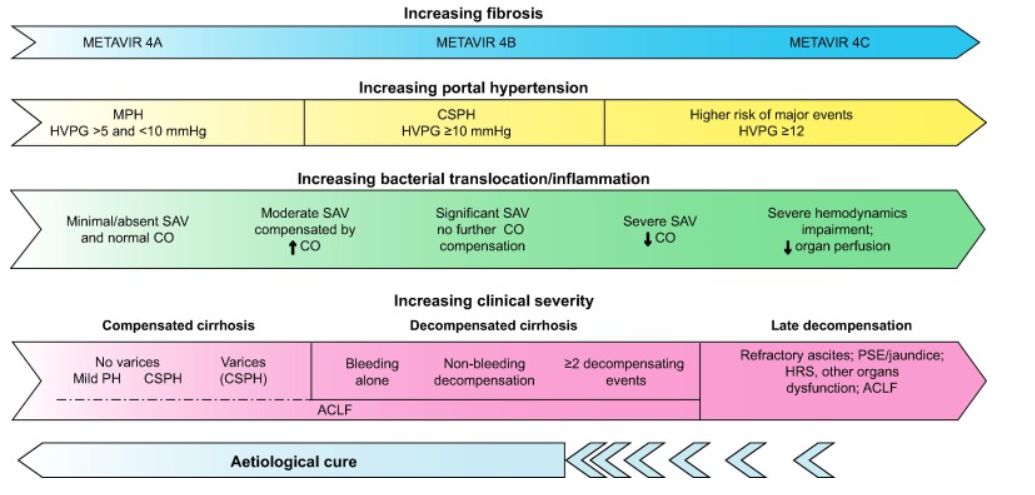 22
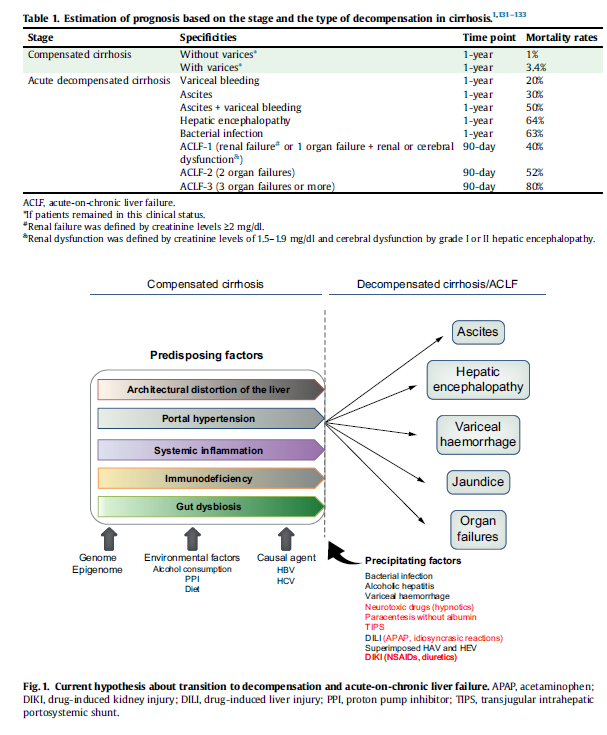 IPERTENSIONE PORTALE – Fisiopatologia (5)
23
IPERTENSIONE PORTALE – I correlati anatomici (1)
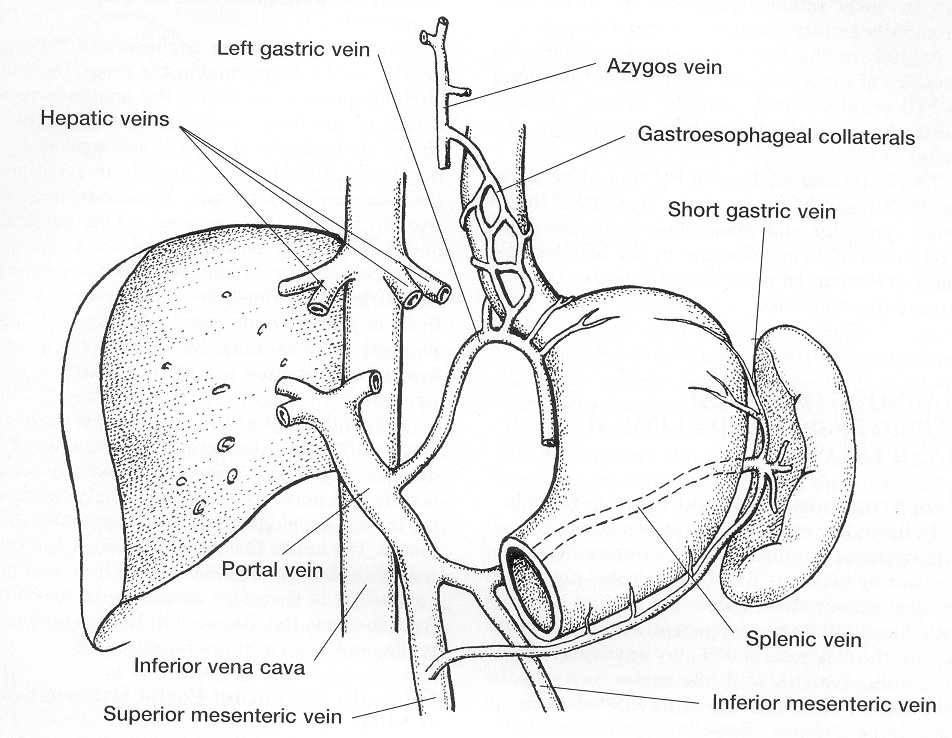 24
IPERTENSIONE PORTALE – shunt porto-sistemici
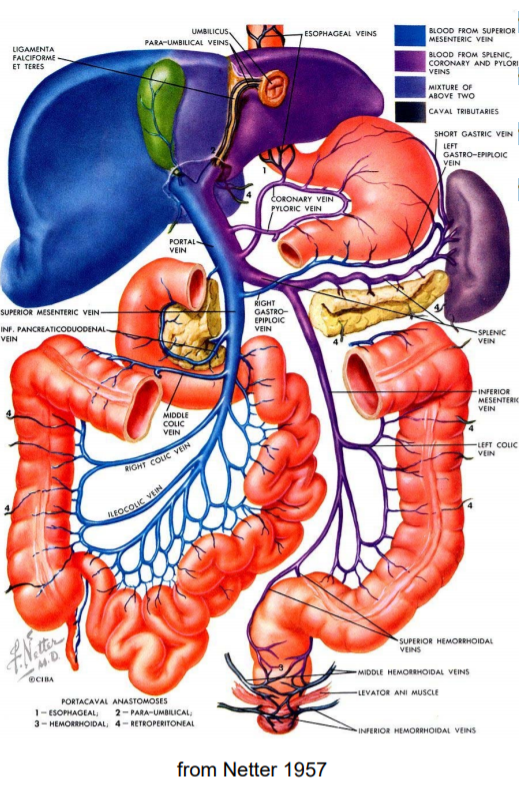 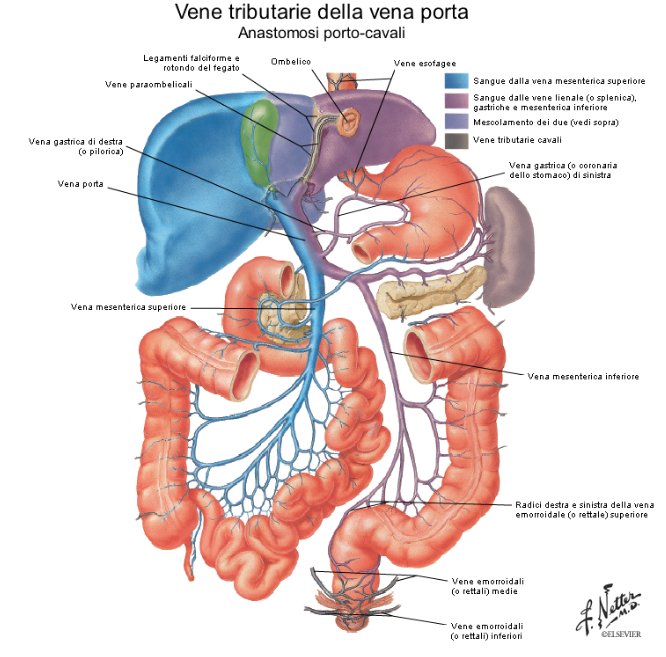 • Esophageal anastomosis: azygos (caval) — coronary or short gastric (portal) 
• Paraumbilical anastomosis: paraumbilical vv. (portal) — epigastric vv. (caval) 
• Rectal anastomosis: sup. hemorrhoidal (portal) — inf. & middle hemorrhoidal vv. (caval) 
• Retroperitoneal anastomosis: visceral vv. of Retzius (portal) — parietal vv. (caval)
25
IPERTENSIONE PORTALE – shunt porto-sistemici
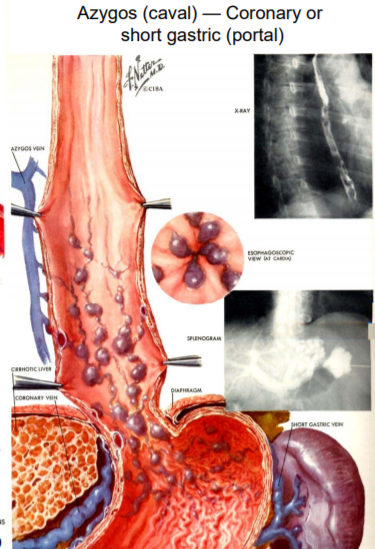 • Esophageal anastomosis: azygos (caval) — coronary or short gastric (portal)
26
IPERTENSIONE PORTALE – SHUNT PORTO-SISTEMICI
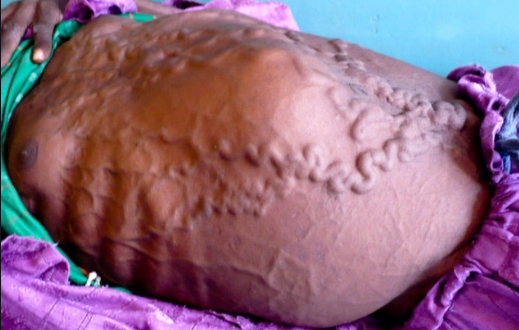 Qui un esempio di evidenza di circoli collaterali dovuti all’anastomosi tra e vene parombelicali (tributarie della vena porta) e  le vene periombelicali, epigastriche superiori, inferiori e superficiali (tributarie della cava inferiore).
27
IPERTENSIONE PORTALE – shunt porto-sistemici
• Rectal anastomosis: sup. hemorrhoidal (portal) — inf. & middle hemorrhoidal vv. (caval)
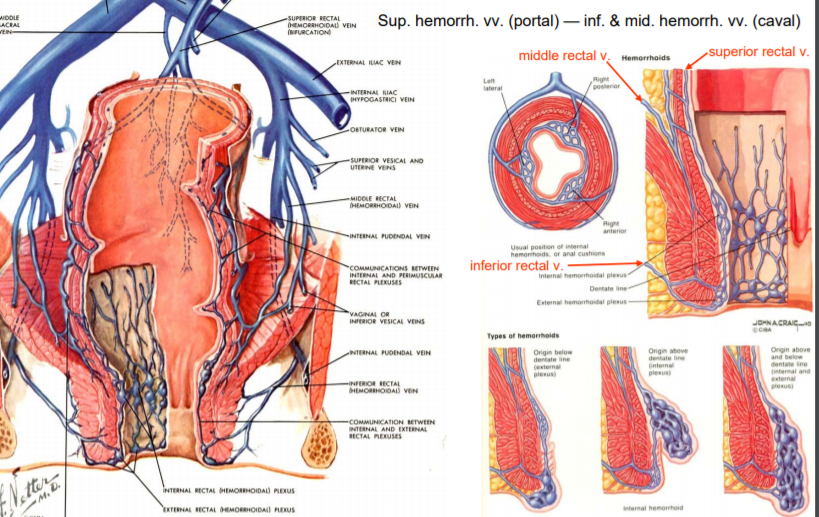 28
Ipotesi della vasodilazione arteriosa periferica
Ipertensione portale
Vasodilatazione splancnica arteriosa
Stimolazione del Sistema nervoso simpatico,
 del SRAA e dell’ ADH non-osmotica
Ritenzione di Na+ ed acqua
Progressione della malattia
Volume ematico arterioso effettivo normalizzato (EABV)‏
Mancata normalizzazione dell’EABV
No ascite
ascite
CIRROSI EPATICA- Clinical states
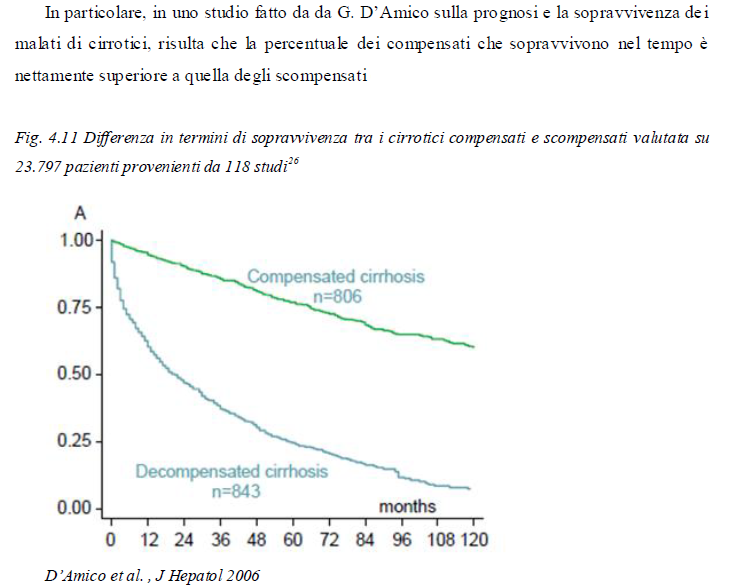 Cirrosi compensata i meccanismi di compenso circolatorio riescono a normalizzare il volume circolante efficace 

Cirrosi scompensata  quando i meccanismi di compenso non sono più efficaci e si presentano i segni clinici di malattia avanzata (ascite, sanguinamento da varici, encefalopatia epatica).
Il passaggio da cirrosi compensata a cirrosi scompensata rappresenta un netto spartiacque al di là del quale la mediana di sopravvivenza scende da 12 anni nella cirrosi compensata a 2 anni in quella scompensata. 

D’Amico G, Garcia-Tsao G, Pagliaro L. Natural history and prognostic indicators of survival in cirrhosis: a systematic review of 118 studies. J Hepatol 2006;44:217–231
30
CIRROSI EPATICA- Clinical states
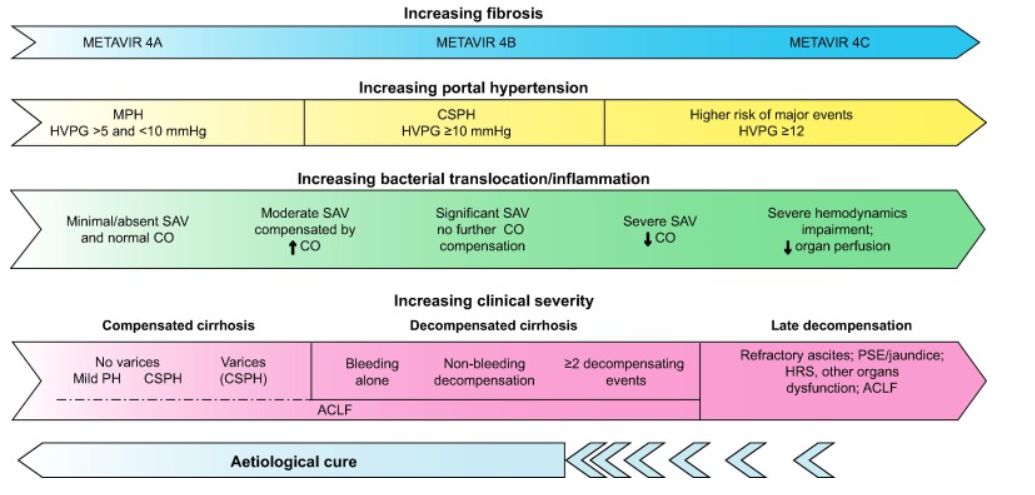 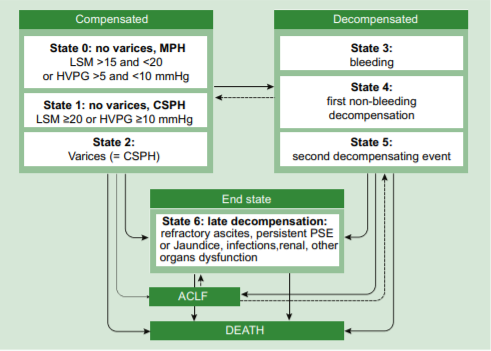 31
D’amico, J hepatol 2018
CIRROSI EPATICA- Clinical states
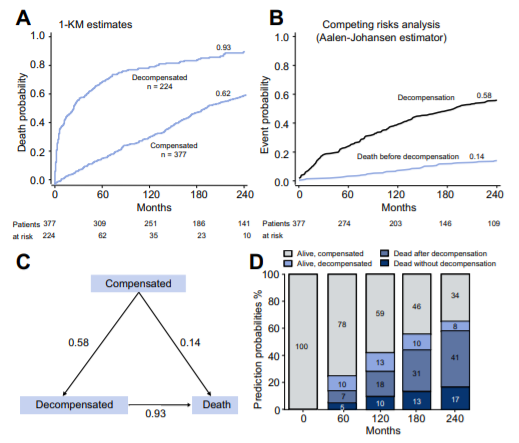 32
D’amico, J hepatol 2018
CIRROSI EPATICA
Esame obiettivo 
Definizione eziologia 
Esami di Laboratorio 
Segni radiologici 
Biopsia epatica 
Score prognostici 
Fibroscan- elastografia epatica
33
CIRROSI EPATICA- Segni e sintomi
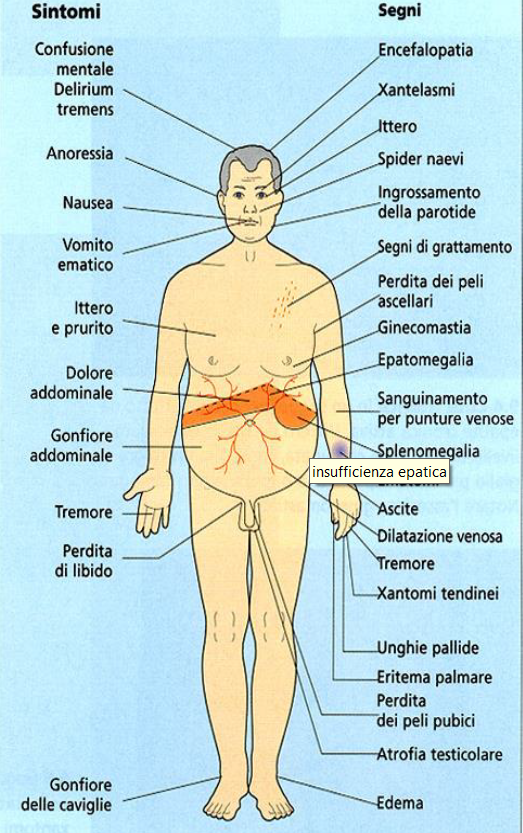 34
CIRROSI  EPATICA COME MALATTIA SISTEMICA
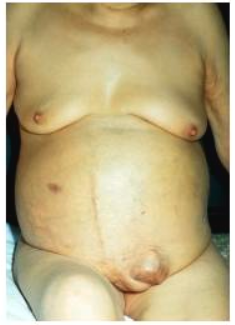 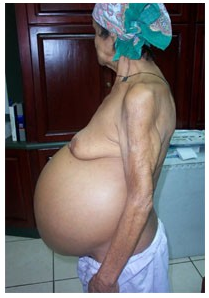 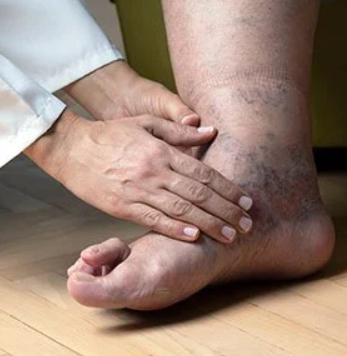 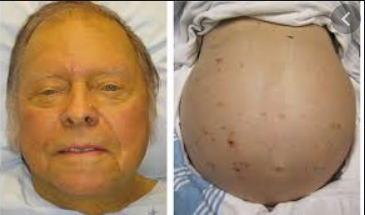 35
MANIFESTAZIONI CUTANEE
ITTERO:	colorazione giallognola di cute e mucose (bil > 2,5 mg/dl)			(all’inizio solo delle sclere: subittero)
Se danno soprattutto epatociti (bil indiretta) colorito arancione (i. rubinico)
Se danno soprattutto escrezione biliare della bilirubina (aumento bil diretta) colorito verdastro (ittero verdinico), la ritenzione di Sali biliari darà anche prurito
Se aumenta la produzione di ACTH e quindi di MSH si avrà abnorme deposizione cutanea di melanina: colorito grigiastro (i. Melanico)

ERITEMA PALMARE: arrossamento a margini netti che scompare alla digitopressione

SPIDER NAEVI: “ANGIOMI A RAGNO”: 
dovuti alla formazione di piccoli shunt artero-venosi 
tra un’arteriola e una venula a livello cutaneo, 
forse dovuti a iperestrogenismo. 
Si formano principalmente nel territorio della v cava superiore
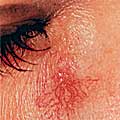 TESTA E COLLO:
Ingrossamento delle parotidi (prevalentemente nell’epatopatia cronica alcolica) 
Fetor hepaticus: causato dalla concentrazione di dimetil-sulfide che presuppone la presenza di shunt posto-sistemici 

REPERTI TORACICI: 
Ginecomastia: incrementata produzione di androstenedione dalle ghiandole surrenali e successiva sua trasformazione in estrone estradiolo. 

ADDOME: 
Epatomegalia/splenomegalia 
Ascite 
Caput medusae 
Curveilhier-Baumgarten murmure (shunt portosistemico ombelicale).
SISTEMA GENITOURINARIO:
Ipotrofia testicolare  ipogonadismo 

ESTREMITA’: 
Malattia di Dupuytren (più frequente nell’eziologia alcolica)
Clubbing digitale
Edemi declivi 
Sarcopenia 

SISTEMA NERVOSO: 
Disorientamento 
Asterixis
METABOLISMO GLUCIDICO
RUOLO DEL FEGATO
Sintesi del glicogeno: polisaccaride di riserva dei carboidrati, permette la rapida immissione in circolo dl glucosio (glicogenolisi)
Sintesi di insulin grow factor 1 e 2 (IGF1,2), che hanno attività ipoglicemizzante
Catabolismo ormone della crescita (GH), antagonista dell’insulina
Gluconeogenesi: sintesi del glucosio da precursori (es. aa): consente mantenimento normale glicemia

CONSEGUENZE DELL’INSUFFICIENZA EPATICA

Iperglicemia in stadi di insufficienza epatica meno avanzati
Ipoglicemia in stadi avanzati
METABOLISMO PROTEICO
RUOLO DEL FEGATO
	Sintesi proteine plasmatiche
		
		Albumina
		A1-antitripsina
		A-fetoproteina
		A2-macroglobulina
		Ceruloplasmina
		Complemento (C3, C1, C6)
		Fibrinogeno
		Emopessina
		Protrombina (II)
		transferrina


INSUFFICIENZA EPATICA
Ipoalbuminemia	calo pressione oncotica		edemi e 							aggravamento dell’ascite 
(emivita albumina: 25 giorni)
METABOLISMO LIPIDICO
RUOLO FEGATO
Sintesi acidi biliari
Sintesi lipoproteine

CONSEGUENZE DELL’INSUFFICIENZA EPATICA
Calo sintesi sali bilari	- deficit assorbimento grassi e
					vitamine liposolubili (A,D,E,K)

Ipocolesterolemia nelle fasi più avanzate
MANIFESTAZIONI ENDOCRINE
RUOLO FEGATO
	sintesi proteine trasporto di certi ormoni
	catabolismo ormoni (steroidi)

Alterazioni caratteri sessuali
	Maschio: 	femminilizzazione
			perdita peli
			ginecomastia
			calo libido
	Femmina: amenorrea
Manifestazioni ematologiche
Anemia
Da deficit di folati (il fegato è sede di deposito e di attivazione)
Spur cell anemia
Sindrome emorragica
Deficit di produzione 1,2,5,7,9,10, di cui 2,7,9,10 sono K dipendenti (di cui è ridotto l’assorbimento)
Piastrinopenia da sequestro
ALTERAZIONI COAGULAZIONE
- Diminuita sintesi della 
Maggior parte dei fattori della
Coagulazione

- Diminuito assorbimento dell
Vit K

- Trombocitopenia dovuta al
Sequestro splenico delle PLT
(ipersplenismo)


Manifestazioni emorragiche
Ematomi
ecchimosi
MANIFESTAZIONI EMATOLOGICHE
METABOLISMO 
DELL’
ACIDO FOLICO
Alimenti

Folati (poliglutammati)
		coniugasi
Acido pteroilglutammico
		mucosa intestino
N5metilfolato
		fegato
Ac tetraidrofolico (ac folinico)


Immagazzinamento nel fegato(scorta di 5-10 mg, sufficienti per 20-30 giorni)

INSUFFICIENZA EPATICA
	deficit di attivazione acido folico
	deficit di immagazzinamento ac folico
ANEMIA MACROCITICA
Manifestazioni cardiovascolari
Circolo ipercinetico con aumento gittata cardiaca e riduzione resistenze vascolari sistemiche
CIRROSI EPATICA – cause da escludere
Accertamenti eziologici:

Anamnesi approfondita (familiarità, viaggi, anamnesi farmacologica, fattori di rischio infettivologici)

Esami ematici (markers virali, autoanticorpi, elettroforesi proteica, markers di epatopatia metabolica/accumulo)

Imaging epatico radiologico (valutazione vascolare e biliare) 

Accertamenti istologici in casi dubbi
47
CIRROSI EPATICA – Eziologia
1) Virale:
    A,B,C,D,E, HIV                                                 

2) Metabolica
    a) Emocromatosi
    b) Wilson
    c) Deficit alfa1 antitripsina                            
    d) Porfiria
    e) Fibrosi cistica
    f) Glicogenosi

3)  Biliare                                                            
    a) Cirrosi biliare primitiva                                  
    b) Colangite sclerosante
    c) Ostruzione extraepatica                            
    d) S. di Alagille                                                 
    e) M. di Byler 

4) Alcool
5) Ostruzione venosa  post epatica
a) Budd-Chiari                                                                    
b) Malattia veno-occlusiva
c) Grave insufficienza cardiaca destra

6) Droghe, tossine, farmaci
a) Metotrexate
b) Amiodarone

7) Immunologica
a) Epatiti autoimmuni
b) GVHD
 
8) Miscellanea
a) Schistosomiasi
b) Sarcoidosi
c) NASH
d) Bypass digiuno-ileale
e) Criptogenetica
48
CIRROSI EPATICA – esami di laboratorio
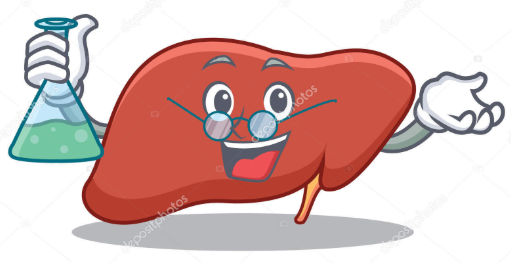 Reperti di laboratorio possono essere NORMALI!

TRANSAMINASI AST e ALT - Possono essere nella norma se non concomita una causa attiva determinante citolisi epatocellulare, transaminasi normali non escludono la presenza di Cirrosi Epatica. 
NB  Le transaminasi normali possono significare una fase in cui è minima la attività della malattia con relativo spegnimento del danno epatocellulare oppure si può avere una così bassa funzionalità epatocellulare residua che non si ha più un rialzo significativo.


 FOSFATASI ALCALINA - solitamente moderatamente elevata. Di solito è elevata nel 70% dei pazienti affetti da cirrosi ad impronta colestatica o in corso di cirrosi biliare primitiva o secondaria o in caso di epatocarcinoma.  Può essere normale.

 GAMMAGLUTAMMILTRANSFERASI - In genere molto più elevato nella malattia epatica cronica da alcool. È un indice più sensibile delle transaminasi e in questi pazienti è molto elevata di solito, ad indicare l'impronta colestatica tipica della cirrosi epatica alcolica e/o dismetabolica.

 BILIRUBINA – il suo rialzo è concomitante all’aggravarsi dell’insuffcienza epatocellulare. È tendenzialmente normale o poco mossa nella Cirrosi Epatica in fase Compensata.

ALBUMINA - i livelli calano poiché viene sintetizzata esclusivamente dal fegato che perde questa funzione. I livelli calano sia per la riduzione della sintesi epatica che per l'emodiluizione tipica dei pazienti cirrotici. L'ipoalbuminemia contribuisce alla formazione di edemi declivi e di ascite. Nella fase iniziale di malattia l’ipoalbuminemia è presente in assenza di correlati clinici.
49
CIRROSI EPATICA- esami di laboratorio
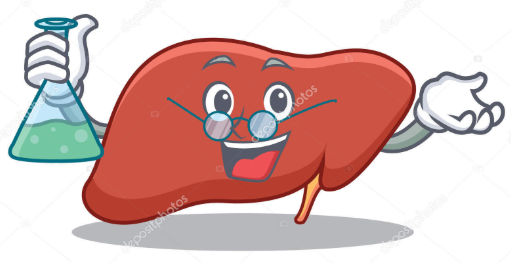 Reperti di laboratorio possono essere NORMALI!

INR-  PT – può aumentare  in quanto il fegato sintetizza fattori di coagulazione., in particolare  il fegato sintetizza i fattori I (fibrinogeno), II (trombina), V, VII, IX, X e XI, nonché la proteina C, la proteina S, l'epcidina e l'antitrombina.
Un INR allungato in assenza di altra causa (es.farmacologca)  è spesso spia di importante deficit epatocellulare.
Nelle fasi compensate di malattia INR è solitamente NORMALE!
NB PT/INR non è un indicatore reale dello stato coagulativo del paziente cirrotico, ma solo di disfunzione d’organo. 

Gammaglobuline - aumentano a causa dell'allontanamento degli antigeni batterici dal fegato al tessuto linfoide  ed a causa dell’aumento della traslocazione batterica intestinale . Le gammaglobuline aumentano con un andamento policlonale ma vi sono delle particolarità:
IgA aumentano in corso di cirrosi alcolica.
IgG nel corso di cirrosi autoimmune e criptogenetica
IgM nel corso di cirrosi biliare primitiva.

Sodio sierico – iponatriemia a causa della incapacità di espellere l'acqua libera risultante da elevati livelli di ADH e di aldosterone. Questo è più spesso reperto della malattia Scompensata.

Leucopenia e neutropenia →  splenomegalia con emarginazione e sequestro splenico, a cui consegue  ipersplenismo secondario all'ipertensione portale,  condizionano aumento dell’attività emocateretica  della milza la quale può portare a pancitopenia,  ma più spesso ad isolata PIASTRINOPENIA (PLT < 150.000/mcL). La piastrinopenia all’emocromo più sottendere una malattia clinicamente compensata che sta sviluppando Ipertensione Portale.


.
50
CIRROSI EPATICA- segni ecografici
IL REPERTO ECOGRAFICO PUO’ ESSERE ALTAMENTE SUGGESTIVO

Segni ecografici:
Ipertrofia lobo caudato
Margini arrotondati e bozzuti
Ecostruttura disomogenea
Dilatazione dell’asse spleno-portale
Splenomegalia
Doppler portale con flusso rallentato
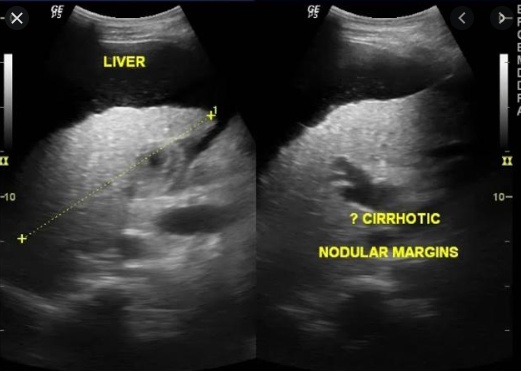 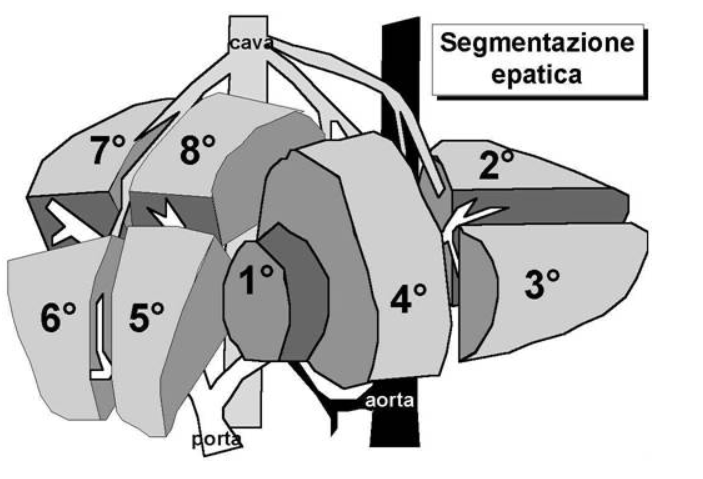 51
CIRROSI EPATICA Compensata – Clinica
Il paziente cirrotico compensato che non ha segni significativi di ipertensione portale può avere clinica e biochimica sovrapponibili a un paziente con epatopatia cronica non cirrotico. 
In questi pazienti la diagnosi viene fatta in base agli ematochimici (di routine) o all’evidenza di iniziali segni di ipertensione portale all’ecografia. 
In questi pazienti può essere necessaria una biopsia epatica per un adeguato grading e staging della malattia
La biopsia è indicata: 
1) quando non è chiara eziologia dell’epatopatia o si sospettano forme miste in overlap 
2) quando la clinica, la biochimica e le indagini strumentali (fibroscan ed ecografia) sono in constrasto e impediscono una corretta stadiazione della patologia epatica cronica.
La diagnosi è clinica, biochimica ed ecografica
La BIOPSIA è per GRADING e STAGING
52
CIRROSI EPATICA Compensata – Diagnosi (1)
IL PARENCHIMA EPATICO SI ORGANIZZA IN LOBULI, UNITA’ STRUTTURALI DEL FEGATO, ED IN ACINI di RAPPAPORT, CHE SONO INVECE UNITA’ FUNZIONALI.
Ciascun lobulo è un prisma, delle dimensioni di 1mm-1.5mm
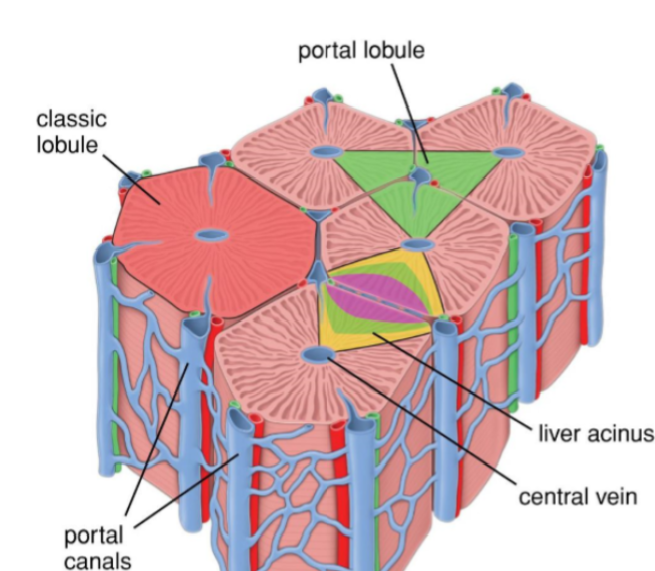 Triade portale: ramo della vena porta, ramo dell’arteria epatica e dotto biliare.
L’ACINO di RAPPAPORT consta di una zona 1 (viola) meglio servita dal punto di vista trofico perché è a ridosso dei vasi, epatociti più giovani, zona 2 (verde) efficienza trofica minore, zona 3 (gialla) efficienza trofica bassa, epatociti più vecchi ma con più mitocondri e > attività enzimatica (citocromo P-450) è la zona meno ossigenata, più sensibile al danno metabolico.
53
CIRROSI EPATICA Compensata – Diagnosi (1)
CLASSIFICAZIONE ISTOPATOLOGICA
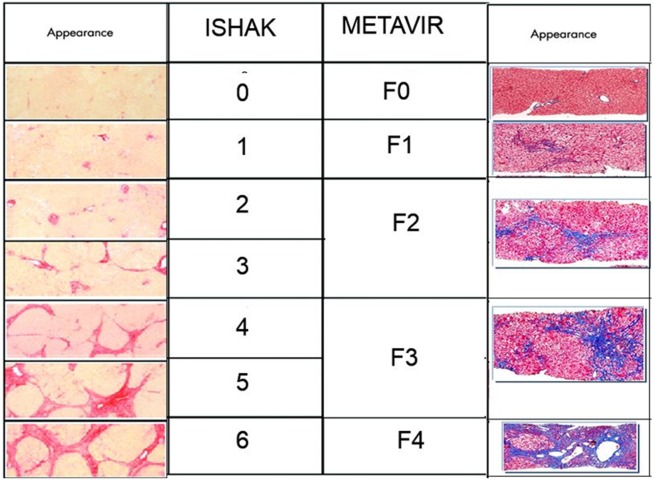 piecemeal necrosis
setti porto-portali = bridging
setti porto-centrali
54
Clinical Liver Disease, Volume: 6, Issue: 1, Pages: 5-8, First published: 28 July 2015.
CIRROSI EPATICA Compensata – Diagnosi (1)
CLASSIFICAZIONE ISTOPATOLOGICA
METAVIR
F0 caratterizzato dall’assenza completa di fibrosi, 
F1 con una fibrosi minima definita portale 
F2 avente una fibrosi periportale più estesa 
F3 con fibrosi bridging cioè a ponte (ponti porto-centrali e/o porto-portali) e, infine, lo stadio F4 di cirrosi conclamata. 


ISHAK
Stadio 0 assente 
Stadio 1 estensione fibrosi alcune aree portali con o senza brevi setti fibrosi  
Stadio 2 estensione fibrosi maggiore parte aree portali con o senza brevi setti fibrosi 
Stadio 3 estensione fibrosi maggiore parte aree portali con bridging porto-portale occasionale  
Stadio 4 Estensione fibrosi aree portali con marcato bridging porto-portale e porto-centrale
Stadio 5 Marcato bridging porto-portale con noduli occasionali (cirrosi incompleta) 
Stadio 6 cirrosi 

(Poynard T, Bedossa P, Opolon P. Natural history of liver fibrosis progression in patients with chronic hepatitis C. The OBSVIRC, METAVIR, CLINIVIR, and DOSVIRC groups. Lancet 1997; 349 (9055) :825-32).
La cirrosi coincide con lo stadio 4 di METAVIR e con il 5-6 di ISHAK
NB: attenzione alla patchy distribution (più frequente in certe eziologie).
55
CIRROSI EPATICA – Stratificatori ed Indicatori Prognostici (1)
MELD e CTP
Lo staging della malattia cirrotica si basa su due famosi sistemi di classificazione: 
-Child-Pugh (nota anche come classificazione di Child-Turcotte-Pugh, CTP) 
- MELD (Model for End-Stage Liver Disease).

Entrambi gli scores predicono andamento di malattia nel tempo 
CTP  1 e 2 anni
MELD 3 mesi
56
CIRROSI EPATICA – Stratificatori ed Indicatori Prognostici (2)
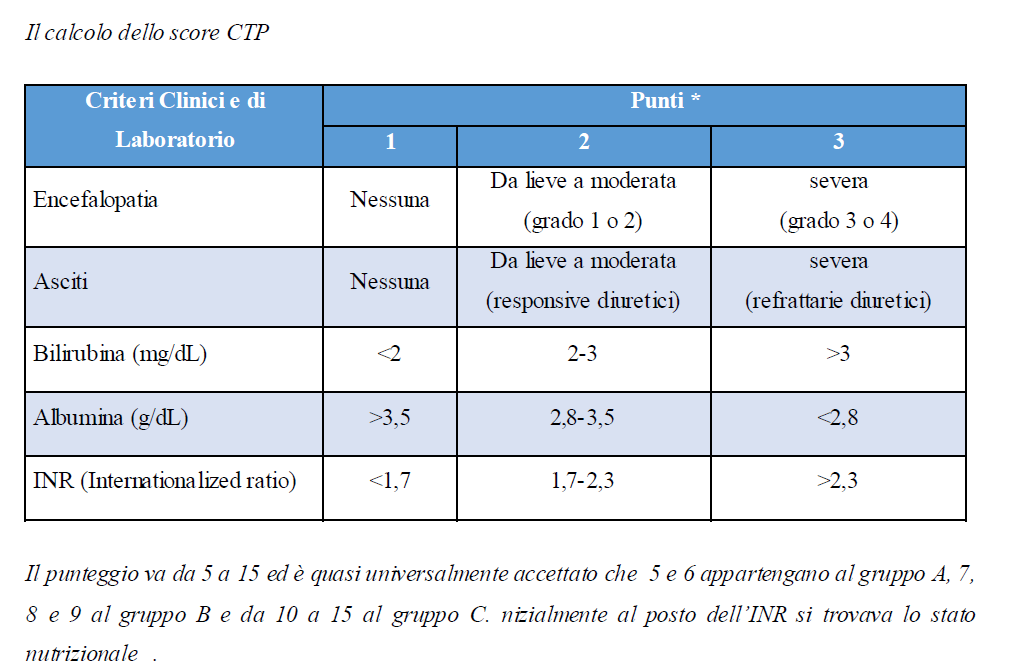 Prognosi a 1 e 2 anni: 
Gruppo A: 100%, 85%
Gruppo B: 80%, 60%
Gruppo C: 45%, 35%
57
Child CG, Turcotte JG. Surgery and portal hypertension. Major Probl Clin Surg 1964;1:1-85.
CIRROSI EPATICA – Stratificatori ed Indicatori Prognostici (2)
LIMITI DELLO SCORE
 Valutazione DISCRETA 
Non stima la sopravvivenza
Non tiene conto dell’eziologia della malattia
 non tiene conto della funzione renale 
Sopra un certo tetto sono…TUTTI UGUALI!

Durante uno studio sull’esecuzione di TIPS negli anni 2000, emersero gli ostacoli che la classificazione CTP mostrava di fronte alla necessità di stratificare il rischio per pazienti con malattia avanzata. 

DA QUI NACQUE LO SCORE DI MELD! 


(Malinchoc M, Kamath PS, Gordon FD, et al. A model to predict poor survival in patients undergoing transjugular intrahepatic portosystemic shunts. Hepatology 2000; 31:4:864-71)
58
Child CG, Turcotte JG. Surgery and portal hypertension. Major Probl Clin Surg 1964;1:1-85.
CIRROSI EPATICA – Stratificatori ed Indicatori Prognostici (3)
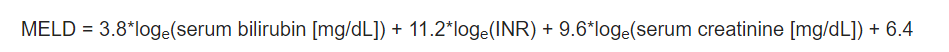 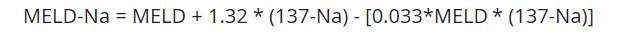 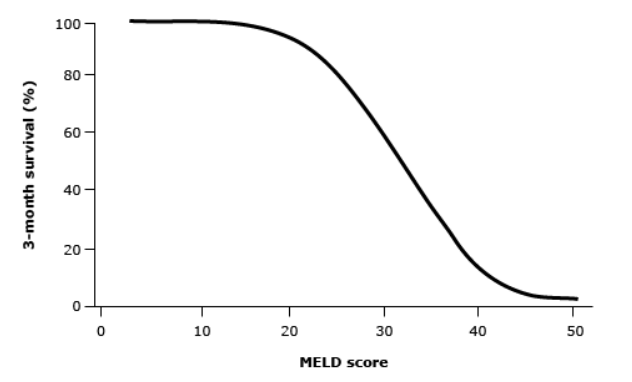 - Prognosi a 3 mesi
- Utilizzato per valutare priorità trapiantologica
(Wiesner R, Edwards E; Freeman R, et al. Model for end-stage liver disease (MELD) and allocation of donor liver. Gastroenterology, vol. 124, nº 1, gennaio 2003, pp. 91-6)
59
CIRROSI EPATICA – Stratificatori ed Indicatori Prognostici (3)
SCORE A CONFRONTO
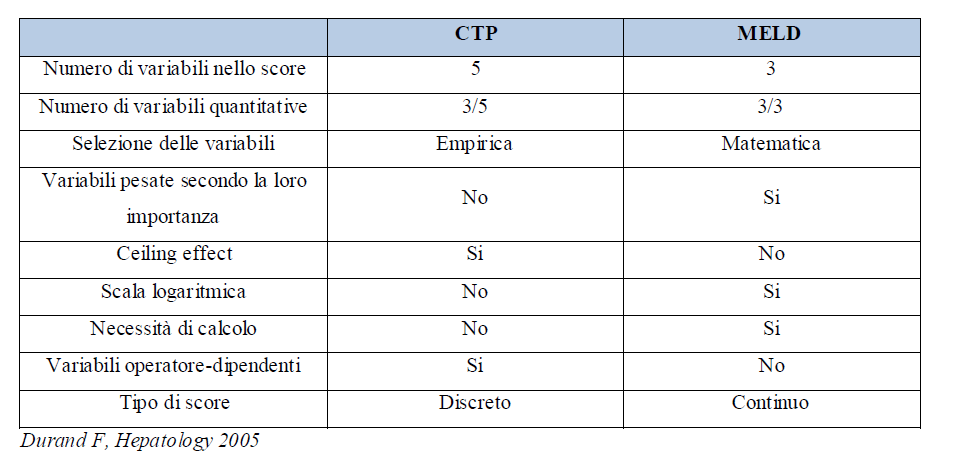 (Durand F, Valla D. Assessment of the prognosis of cirrhosis: Child–Pugh versus MELD. Journal of Hepatology 2005;44:100–107).
60
FIBROSCAN
Correlazioni anatomopatologiche, emodinamiche e clniche
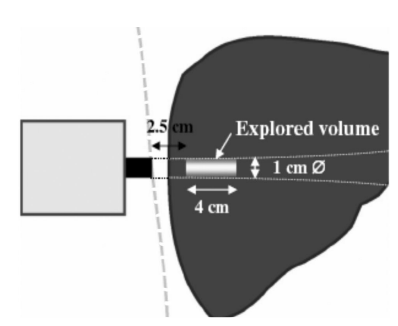 FIBROSCAN è risultato essere il miglior approccio non invasivo – INDIRETTO –  per monitorare la progressione della fibrosi e il conseguente peggioramento dell’ipertensione portale.

D’Amico G. Natural History and Stages of Cirrhosis. In: De Franchis R. Dell’Era A. (eds) Variceal Hemorrhage. Springer Science & Business. New York 2004
FIBROSCAN è risultato essere il miglior approccio non invasivo per monitorare la progressione della fibrosi e il conseguente peggioramento dell’ipertensione portale78.
Correlazione tra METAVIR score e stiffness
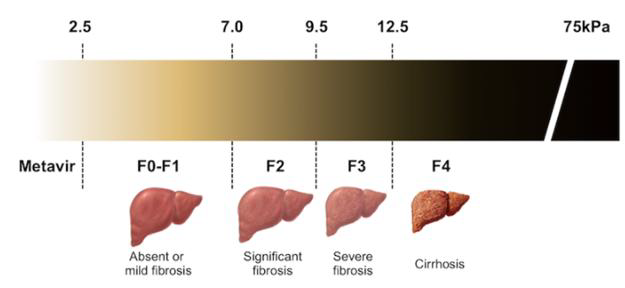 61
FIBROSCAN
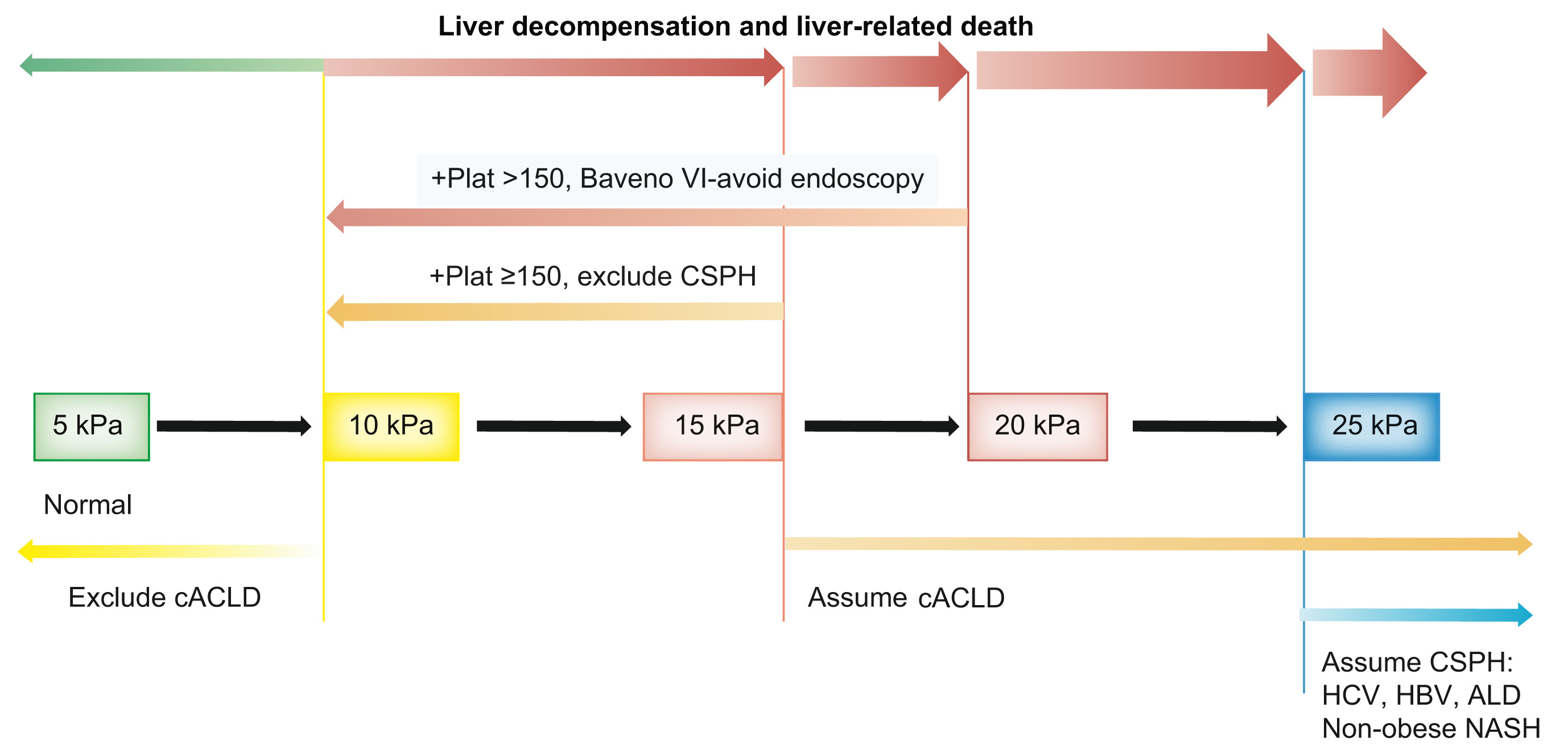 62
BAVENO VII guidelines (2021)
CIRROSI EPATICA – Terapia
Nelle fasi iniziali della malattia, la terapia si basa sull'allontanamento dei fattori di rischio e degli agenti eziologici (astensione dall'alcol, terapia anti-virale per i virus B e C) e nel rispetto delle norme igienico-dietetiche adeguate quali il controllo del peso corporeo, un’alimentazione normocalorica e normovariata; talvolta occorre anche una terapia farmacologica che riduca il rischio di complicanze. 

OBIETTIVO: EVITARE LA PROGRESSIONE DELLA MALATTIA AGENDO IN PREVENZIONE PRIMARIA SULLO SVILUPPO DI  COOMPLICANZE CONSERVANDO LO STATO DI MALATTIA  COMPENSATA.
NON SEMPRE ELIMINARE LA NOXA PATOGENA EQUIVALE AD ARRESTARE LA PROGRESSIONE DELLA MALATTIA
63
CIRROSI EPATICA Compensata – Terapia (2)
In caso contrario la malattia progredisce verso le sue complicanze, quali lo scompenso dell’epatopatia, lo sviluppo di epatocarcinoma, sino ad arrivare all’ESLD.
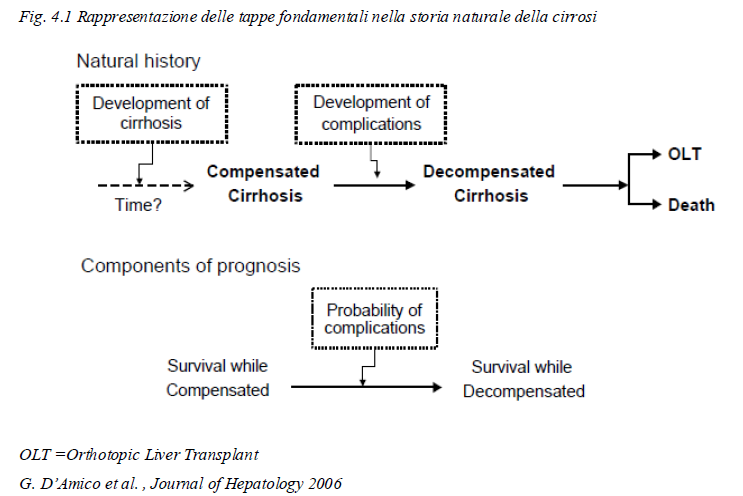 64
TUTTAVIA…
È importante approcciare la malattia cirrotica come una patologia dinamica e bidirezionale e non esclusivamente come un disordine a progressione inesorabile verso il peggioramento né tantomeno come una malattia statica e immutabile. 

Questo approccio risulta necessario se si analizzano a fondo i parametri che più di tutti fanno della malattia cirrotica una condizione dinamica: le alterazioni del circolo e la sottostante ipertensione portale. 

Quindi quali sono i fattori che fino ad adesso hanno permesso di stratificare il rischio nella cirrosi, e cosa manca ancora?
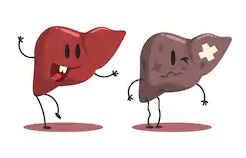 65
CIRROSI EPATICA Scompensata – Definizione (2)
Il rate di scompenso/annuo è del 5-7%
D’Amico G, Garcia-Tsao G, Pagliaro L. Natural history and prognostic indicators of survival in cirrhosis: a systematic review of 118 studies. J Hepatol 2006;44:217–231
L’ingresso nella fase scompensata avviene, per definizione, in seguito al verificarsi di almeno uno dei seguenti eventi o complicanze:
 Ascite  (peritonite batterica spontanea, sindrome epatorenale)
 Encefalopatia 
 Emorragia da varici 
 Ittero 

I primi tre sono espressione indiretta di IPERTENSIONE PORTALE CLINICAMENTE SIGNIFICATIVA dalla quale vengono innescati e mantenuti, mentre l’ultima voce è segno di INSUFFICIENZA D’ORGANO. 
Un paziente che abbia presentato una o più tra queste manifestazioni cliniche si definisce in fase di cirrosi scompensata. Il paziente che non le manifesta, invece, è un paziente avente malattia compensata. Nella fase compensata HVPG può essere inferiore, uguale o maggiore alla soglia di 10 mmHg. 

(D’Amico G, Garcia-Tsao G, Pagliaro L. Natural history and prognostic indicators of survival in cirrhosis: a systematic review of 118 studies. J Hepatol 2006;44:217-231).
La malattia cirrotica scompensata è una malattia SISTEMICA, in cui si verifica una DISFUNZIONE MULTIORGANO, accompagnata da un deficit immunitario severo che coinvolge l’immunità innata e l’immunità acquisita.

LA CIRROSI SCOMPENSATA È UNA CONDIZIONE DI IMMUNOSOPPRESSIONE.
CONCETTO IMPORTANTE!

Con il progredire della malattia le componenti che definiscono il quadro clinico verso lo scompenso sono due, ed agiscono in sinergia:
Il deficit epatocellulare
L'ipertensione portale
Proprio a queste si collegano prognosi e trattamento.
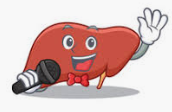 66
CIRROSI EPATICA Scompensata – Definizione (3)
Correlazioni anatomopatologiche, emodinamiche e clniche
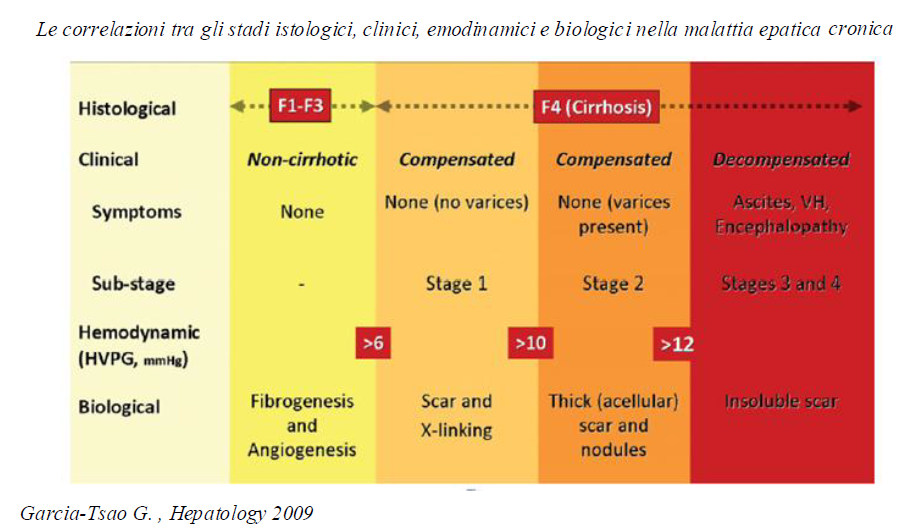 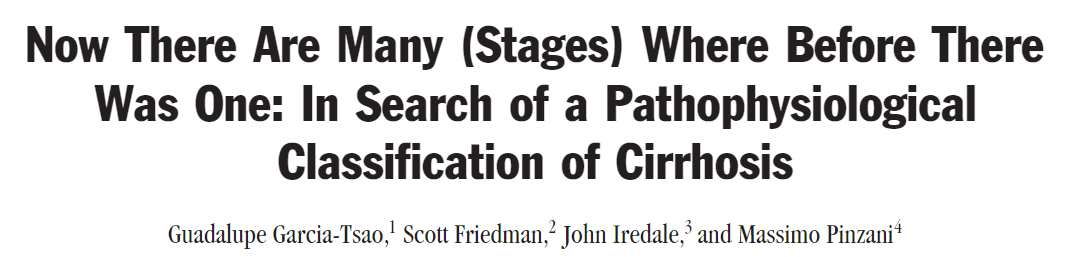 67
CIRROSI EPATICA Scompensata – Terapia
Idealmente, la strategia di gestione dei pazienti con cirrosi scompensata dovrebbe essere basata sulla prevenzione della progressione della cirrosi (cioè ulteriore scompenso) piuttosto che sul trattamento complicazioni man mano che si verificano. 

Il trattamento definitivo per la cirrosi scompensata sarebbe basato sul ripristino dell'architettura epatica tramite agenti soppressori dell'infiammazione e promuoventi la regressione della fibrosi. 

Diversi farmaci antifibrotici e/o antinfiammatori hanno mostrato risultati promettenti in modelli sperimentali di malattie epatiche croniche, ma nessun trattamento è ancora disponibile nella pratica clinica.

ATTUALMENTE 
La gestione complessiva della cirrosi scompensata può essere affrontata utilizzando due approcci:

Sopprimere i  fattori eziologici 
Individuare i fattori chiave della patogenesi dello scompenso e della  progressione della cirrosi e trattarli.
68
The European Association for the Study of the Liver. EASL Clinical Practice Guidelines for the management of patients with decompensated cirrhosis. J Hepatol (2018)
ASCITE - Definizione
L’ascite, ossia l’accumulo di liquido in cavità peritoneale, rappresenta, la complicanza più frequente della cirrosi, manifestandosi in circa il 60% dei pazienti cirrotici entro dieci anni dal momento della diagnosi di cirrosi epatica. 

La sopravvivenza a due anni dal primo episodio di scompenso (spesso ascitico) senza trapianto crolla drasticamente da 96%  a 50%.
 
(Ginès P, Angeli P, Lenz K. EASL clinical practice guidelines on the management of ascites, spontaneous bacterial peritonitis, and hepatorenal syndrome in cirrhosis. Journal of Hepatology. 2010;53;3:397-417 )
69
ASCITE - Definizione
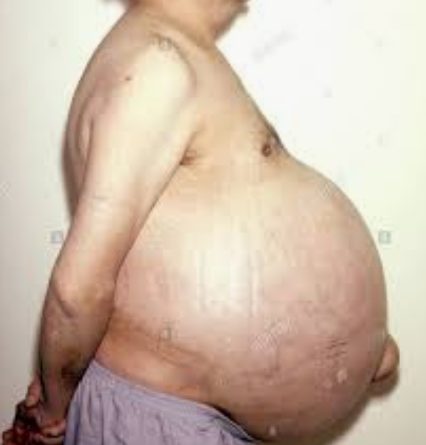 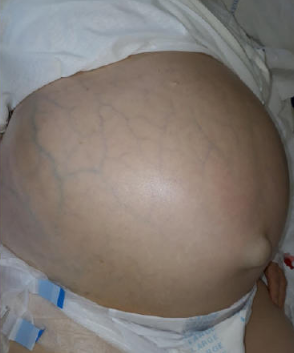 Esistono 3 gradi di ascite: 
lieve (visibile solo in ecografia)
moderata (riscontrabile obiettivamente con ottusità declive alla percussione) 
massiva (con addome teso e segno del fiotto positivo e del ghiacciolo).
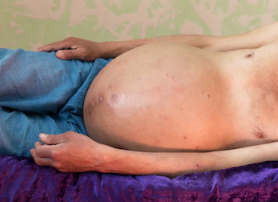 70
ASCITE - Definizione
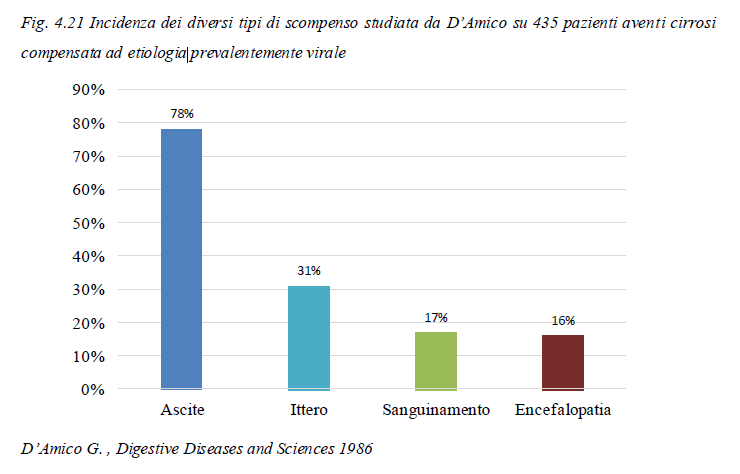 71
ASCITE - Patogenesi
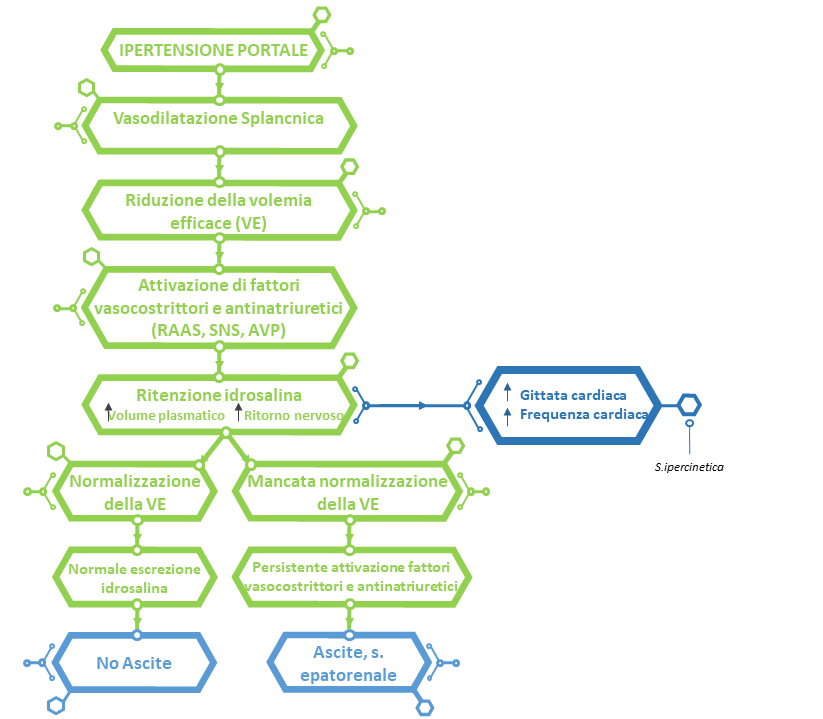 DEATTIVAZIONE  DEI RECETTORI DI VOLUME CARDIACI  
E DEI BAROCETTORI ARTERIOSI:
↑ SNS  (NE), RAAS  (Angio II, Aldo), Neuroipofisi  (ADH)
↑ VOLUME  PLASMA  Ritenzione renale di sodio e acqua

↑ FREQUENZA E GITTATA CARDIACA
VE = Volemia Efficace
La ritenzione di SODIO è la CAUSA non la conseguenza della formazione di Ascite
La riduzione delle volemia efficace conduce ad una ipoperfusione degli organi  periferici, di cui il rene è il più colpito.
72
ASCITE - Patogenesi
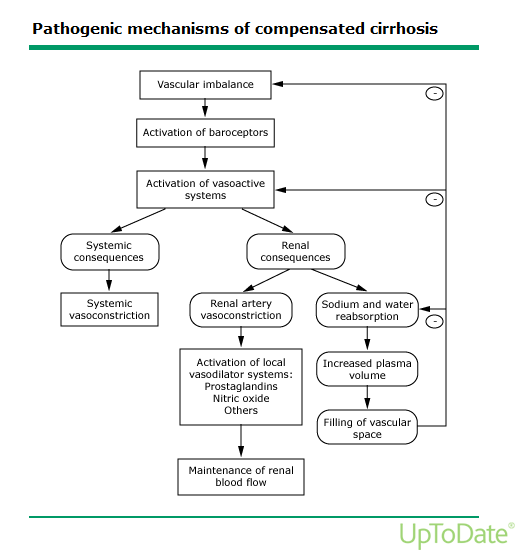 73
ASCITE – Valutazione Iniziale (1)
L’incremento ponderale in un paziente cirrotico deve destare sospetto
 Contrazione della diuresi, concomitante comparsa di edemi




 Quantità modeste di ascite (< 3000 mL) sfuggono all’esame obiettivo ma sono facilmente rilevabili con ecografia
 Diagnosi differenziale importante anche in pazienti con cirrosi nota
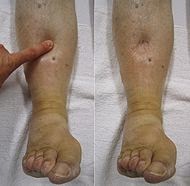 ECO-addome  Ascite  Paracentesi  DIAGNOSTICA
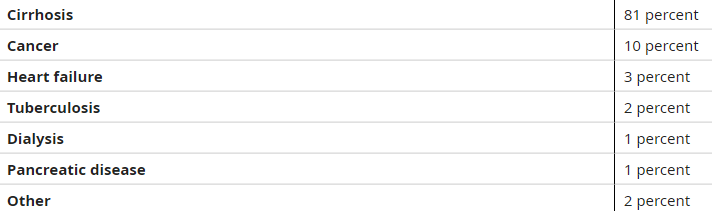 74
ASCITE – Valutazione Iniziale (2)
PARACENTESI
Sospettare sempre l’infezione del liquido ascitico (SBP): 20-25% dei pazienti cirrotici con ascite hanno ascite infetta alla paracentesi eseguita di routine.
La PARACENTESI PUO’ ESSERE ALLO STESSO TEMPO ESPLORATIVA - DIAGNOSTICA ED EVACUATIVA, QUINDI TERAPEUTICA.

È UNA PROCEDURA STERILE
Controindicazioni assolute: 
Cute infetta
Paziente non vigile o in stato di agitazione psicomotoria
Controindicationi relative: 
INR>1.5, PLT<50.000
Severa distensione addominale
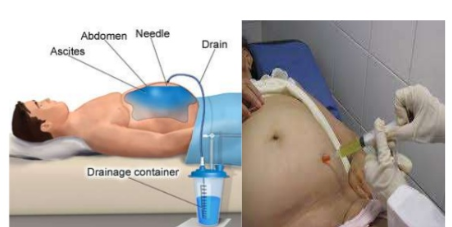 A protezione renale, e al fine di evitare le complicanze post-paracentesi (PPCD: AKI, iponatremia, EPS, riduzione della sopravvivenza) - se il volume della paracentesi supera i 5 litri - vanno infusi 8 grammi di albumina per ogni litro di ascite evacuato.
75
ASCITE – Valutazione Iniziale (3)
Gradiente siero-ascite (SAAG) = valore albumina nel siero – valore albumina nel liquido ascitico.
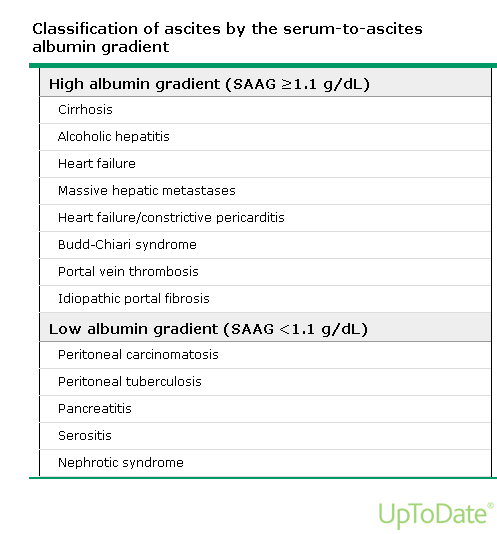 PARACENTESI ESPLORATIVA

Cosa dosare su liquido ascitico:

 Conta dei Globuli Bianchi, in particolare dei PMN
 CHIMICO-FISICO: Albumina, Amilasi, LDH, Glucosio, Proteine totali
 AFP
 Esame colturale (es.microscopico, ricerca aerobi, anaerobi e lieviti)
 Esame citologico per ricerca CTM
In urgenza
NB: anche se il paziente ha un’epatopatia nota bisogna sempre considerare possibili altre cause di ascite.
76
ASCITE grado 2 – TERAPIA
Dieta iposodica (80-120 mmol/die, cioè 4.6-6.9 g/die NaCl – non < 40 mmol/die)
 Restrizione idrica se concomita iponatremia
 Terapia diuretica combinando Spironolattone e Diuretici dell’Ansa (Furosemide)
Side Effects della terapia diuretica: iponatremia, riduzione del volume circolante con sofferenza renale, aumento del rischio di EPS sotteso da incremento delle produzione renale di ammonio.  Anche ipomagnesemia ed ipokaliemia possono essere effetti avversi dei diuretici dell’ansa. 

La terapia diuretica non va iniziata in corso di squilibri elettrolitici, EPS, recente emorragia digestiva.

Una volta raggiunto un compenso accettabile, la terapia diuretica va mantenuta alla minore dose efficace. 

EPS manifesta, iponatremia con NaCl < 125 mmol/L, AKI o crampi muscolari sono indicazione a sospendere la terapia diuretica.
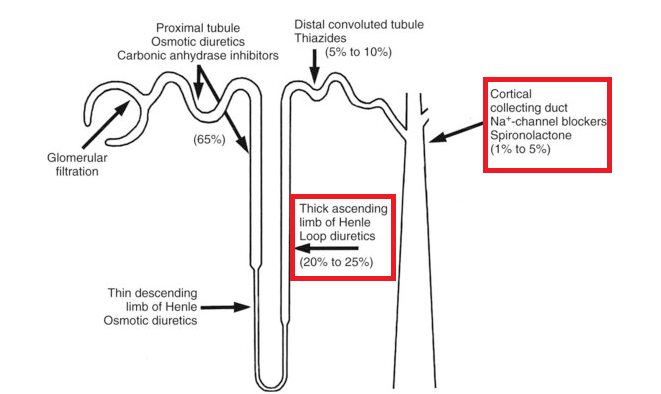 È raccomandato un calo ponderale di circa 0.5Kg/die nel paziente senza edemi declivi e di 1Kg/die nel paziente con edemi declivi
Utilizzando solo Furosemide il sodio eliminato a livello dell’ansa di Henle viene attivamente riassorbito  a livello del tubulo collettore distale dall’aldosterone.
Solo combinando  l’inibizione dell’aldosterone  (Spironolattone) a livello distale con l’aumentata escrezione di sodio  a livello prossimale si ottiene natriuresi adeguata.
E’ per tali motivi che la furosemide NON deve essere utizzata come monoterapia, ma SEMPRE associata ad Antialdosteronico.
77
L’80% delle asciti rispondono a questa terapia
ASCITE grado 3 – TERAPIA
La terapia dell’ascite di 3 grado è LVP (Large Volume Paracentesis)

L’ascite andrebbe rimossa in una singola sessione, con adeguato successivo supplemento di albumina

Se necessario LVP può essere eseguita anche nei pazienti con AKI o SBP

In seguito si somministra la dose di diuretico minima sufficiente a prevenire il riformarsi di ascite
78
The European Association for the Study of the Liver. EASL Clinical Practice Guidelines for the management of patients with decompensated cirrhosis. J Hepatol (2018)
Refractory ascites: definition
“Ascites that cannot be mobilized or the early recurrence of which (after LVP) cannot be satisfactorily prevented by medical therapy”
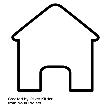 Refractory ascites
Diuretic resistant
Diuretic intractable
Ascites that cannot be mobilizedor the early recurrence of whichcannot be prevented because of thedevelopment of diuretic-induced
complications that preclude theuse of an effective diuretic dosage
Ascites that cannot be mobilized
or the early recurrence of which
cannot be prevented because of a
lack of response to sodium
restriction and diuretic treatment
EASL CPG decompensated cirrhosis. J Hepatol 2018;doi: 10.1016/j.jhep.2018.03.024
Refractory ascites: definition
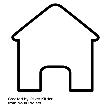 EASL CPG decompensated cirrhosis. J Hepatol 2018;doi: 10.1016/j.jhep.2018.03.024
ASCITE (2) – Peritonite Batterica Spontanea (PBS)
La peritonite batterica spontanea, SBP, è una complicanza dell’ascite che si verifica quando, in assenza di soluzioni di continuo peritoneali o di altre sedi d’infezione, si sviluppa un’ascite neutrocitica (con conta di polimorfonuclati PMN > 250 / μl) che insorge in risposta ad una traslocazione batterica (gram- spp E.Coli) dal distretto intestinale (nel 60% tuttavia l’esame colturale risulta negativo). 

Mortalità del 20%
Incidenza 1,5-3,5% dei pazienti con cirrosi e ascite seguiti in ambulatorio e nel 10% di quelli ricoverati. 
Terapia: cefalosporina di III generazione (attiva contro i gram – intestinali) 
70% dei pazienti recidiva entro un anno dal primo episodio profilassi secondaria (norfloxacina). 
Sopravvivenza a un anno e a due anni dal primo episodio di SBP è del 30-50% e 25-30%. 
Dopo primo episodio andrebbe avviata (se possibile) valutazione OLT. 

(Ginès P, Angeli P, Lenz K. EASL clinical practice guidelines on the management of ascites, spontaneous bacterial peritonitis, and hepatorenal syndrome in cirrhosis. Journal of Hepatology. 2010;53;3:397-417).
ESCLUDERE SEMPRE TUTTE LE ALTRE CAUSE DI PERITONITE BATTERICA SECONDARIA!!
Appendicite, diverticolite, colecistite o perforazione intestinale (da sospettare su colturale polimicrobico)
81
ASCITE (2) – Peritonite Batterica Spontanea (PBS)
Clinica: 
Ascite tesa, dolore addominale, febbre o febbricola
Peggioramento degli indici di funzionalità epatica 
Peggioramento della funzione renale con perdita di risposta alla terapia diuretica
Insorgenza di encefalopatia epatica/ confusione e disorientamento 


Tuttavia il 30% dei pazienti sono asintomatici e la maggior parte dei pazienti presenta sintomi sfumati

NB sospettare SEMPRE la PBS in pazienti con peggioramento della funzionalità renale e della funzionalità epatica o EPS PBS diagnosi urgente perché richiede espansione volemica.
FATTORI FAVORENTI
Emorragia digestiva (ipovolemia aumento attivazione RAAS peggioramento scompenso, aumento permeabilità GI)
Infezione delle vie urinarie 
Ridotte concentrazioni di albumina nel liquido ascitico
Colonizzazione batterica ileale e riduzione di IgA mucosali (favoriscono traslocazione batterica)
82
ASCITE (2) – Peritonite Batterica Spontanea (PBS) - Trattamento
Iniziare la terapia al più presto - PMN su liquido ascitico sono disponibili in 1 ora, iniziare trattamento empirico ad ampio spettro evitando gli aminoglicosidi (gentamicina, amikacinarischio di NTA), terapia di scelta CEFOTAXIME ev 2 grammi due volte/die, nelle PBS non complicate ofloxacina ha isoefficacia. 
Nell’ infezione nosocomiale le linee guida suggeriscono Piperacillina/Tazobactam oppure Meropenem (attivo su ESBL). In caso di elevata incidenza di MDR Meropenem può benefiiciare di associazione con Glicopeptidi/Daptomicina/Linezolid. 
Trattare per almeno 5 giorni – efficacia sovrapponibile se si estende trattamento a  10 giorni.
Associare una espansione volemica – per prevenire sindrome epatorenale – indicata albumina start con 1.5g/Kg , seguito da 1g/Kg il terzo giorno.
Profilassare i soggetti con un episodio di PBS con Norfloxacina 400mg/die per os.
EMOCOLTURE ED ESAME COLTURALE SU LIQUIDO ASCITICO DA INVIARE PRIMA DI INIZIARE L’ANTIBIOTICOTERAPIA
83
The European Association for the Study of the Liver. EASL Clinical Practice Guidelines for the management of patients with decompensated cirrhosis. J Hepatol (2018), https://doi.org/10.1016/j.jhep.2018.03.024
ASCITE (3) – Sindrome EpatoRenale (HRS)
La sindrome epatorenale, HRS, si verifica in circa 1/3 dei pazienti con SBP e si tratta di una insufficienza renale acuta (AKI) che compare in un paziente che non ha alcuna causa secondaria di insufficienza renale. 

Può verificarsi anche nel contesto della insufficienza epatica acuta.

È causata da una massiva vasocostrizione dell’arteriola efferente renale (massima attività reninica plasmatica - RAAS) a fronte  di una progressiva perdita della volemia efficace e, di conseguenza, della fisiologica perfusione renale. 

Le resistenze renali sono aumentate, quelle splancniche ulteriormente diminuite, con progressione della circolazione iperdinamica, un incremento ulteriore dell’indice cardiaco, progressivo sequestro dei liquidi nel circolo splancnico e nel terzo spazio.

NUOVO CONCETTO: non si può essere certi che il rene non sia danneggiato nel contesto di quella che oramai sappiamo essere una SIRS. 
Il fatto che manchi proteinuria ed ematuria  non permette di escludere  lesioni organiche tubulari o interstiziale.
84
ASCITE (3) – Sindrome EpatoRenale (HRS)
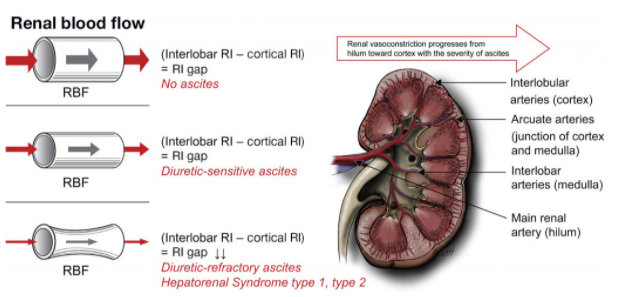 NEL PAZIENTE CON ASCITE di grado 2 o 3, nella pratica clinica è buona norma sospendere i farmaci nefrotossici: FANS (riducono PG), ACE-inibitori, sartani, diuretici, α-litici, MDC.
85
Review: Diagnosis, Pathogenesis, and Treatment of Hepatorenal Syndrome in Patients With Cirrhosis, AGA
ASCITE (3) – Sindrome EpatoRenale (HRS)
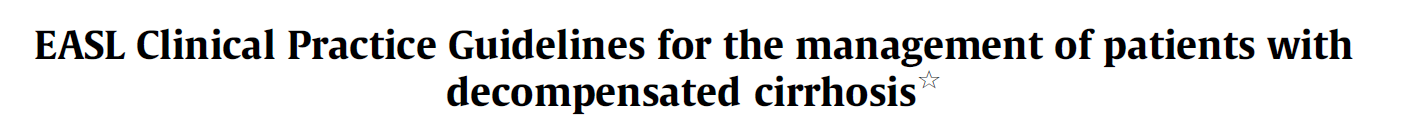 CONCETTO NUOVO KIDGO:  AKI= sCr > 0.3mg/dl in 48h o > 1.5 volte in 7 giorni
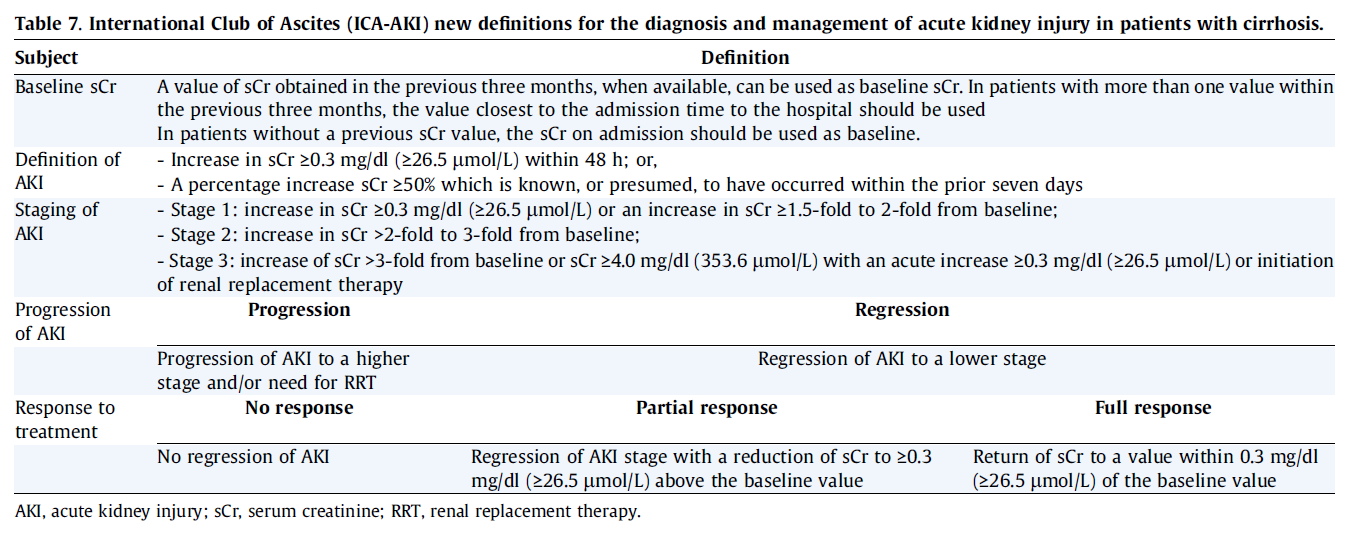 86
Sindrome EpatoRenale (HRS) -  TIPO1  e TIPO2
HRS1, rapidamente progressiva, di solito consegue ad un’epatite acuta su cronica molto grave o ad un evento precipitante come una PBS che insorge su una malattia end-stage. Per definizione in questi casi la creatininemia è > di 2,5 mg/dL. 

HRS2, di solito si sviluppa in concomitanza ad un’ascite refrattaria ed è una condizione più stazionaria con un’avida ritenzione di sodio e può evolvere in HRS1 o spontaneamente o in seguito ad un evento precipitante quale, ad esempio, PBS.
HRS1 è  AKI-HRS  HRS2 è NAKI-HRS
87
ASCITE (3) – Sindrome EpatoRenale (HRS)
AKI HSR – diagnostic criteria 

- Cirrhosis and ascites
- Diagnosis of AKI according to ICA-AKI criteria
- No response after 2 consecutive days of diuretic withdrawal and plasma volume expansion with albumin  1 g per kg of body weight
- Absence of shock
- No current or recent use of nephrotoxic drugs (NSAIDs, aminoglycosides, iodinated contrast media, etc.)
- No macroscopic signs of structural kidney injury, defined as:
- Absence of proteinuria (>500 mg/day)
- Absence of microhaematuria (>50 RBCs per high power field)
- Normal findings on renal ultrasonography
88
EASL guidelines 2018
Sindrome EpatoRenale (HRS) -   Trattamento e Conclusioni
Sospendere i farmaci potenzialmente nefrotossici: diuretici, betabloccanti, 	vasodilatatori, FANS (possono essere fattori precipitanti)
Albumin challenge: albumina 1g/Kg per 2 giorni

 Se non risposta
Terlipressina associata ad albumina a dosaggio di 1g/kg/die poi seguita da 	albumina 20-40 g/die;

Quali sono gli effetti collaterali più frequenti associati alla 		somministrazione di terlipressina? 
	a. Scompenso iperglicemico 									
	b. Encefalopatia porto-sistemica 
	c. Aritmie cardiache e ischemia intestinale 
	d. Ipertensione arteriosa 

Se paziente ha controidicazioni a Terlipressina, possibile 	somministrazione di Octreotide + Midodrina (sempre in 	associazione).
La terlipressina (1-triglicil-8-lisina-vasopressina) è un analogo naturale dell’ormone Arginina Vasopressina (AVP), che agisce come vasocostrittore attraverso la stimolazione dei recettori V1 localizzati sulla muscolatura liscia delle arterie splancniche.
I dosaggi attualmente raccomandati sono di 0.5-1 mg ogni 4-6 h. In caso di mancata risposta il dosaggio può essere raddoppiato ogni 2 giorni, fino a un massimo di 12mg/die. INFUSIONE CONTINUA E’ PIU’ SICURA.
89
Sindrome EpatoRenale (HRS) -  TIPO1  e TIPO2 - Sopravvivenza
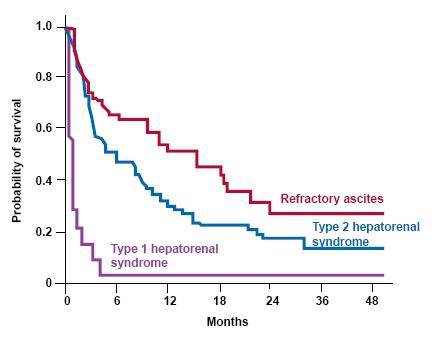 Questo schema mostra che la sopravvivenza a 6 mesi nei pazienti con ascite refrattaria è di circa il 30%, portandosi vicina allo zero nel casi di HRS1 e intermedia in caso di HRS2. 

Siqueira f., Gastroenterol Hepatol 2009
90
L’ascite si definisce complicata rse diviene refrattaria (1), se si sviluppa HRS (2) o SBP (Peritonite Batterica Spontanea) (3) oppure in caso di iponatremia (4)
Riassumendo - dall’ASCITE alla HRS
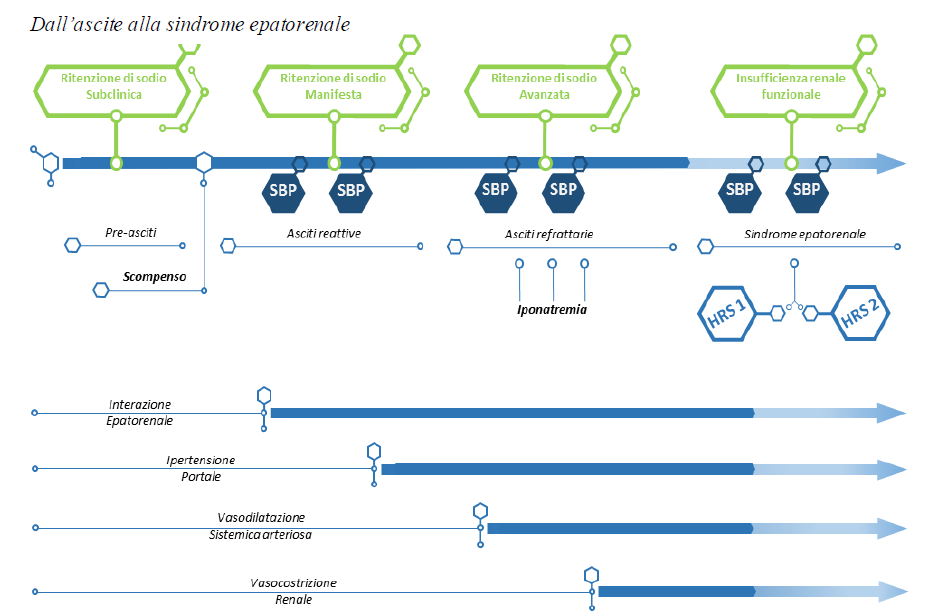 91
ENCEFALOPATIA EPATICA (Portosistemica - EPS) - Definizione
L’encefalopatia epatica, chiamata anche encefalopatia portosistemica (EPS) è una sindrome neurologica che insorge in corso di insufficienza d’organo, caratterizzata da alterazione della coscienza, della personalità e della funzione neuromuscolare : spesso durante epatite acuta fulminante (20-30%) e, meno frequentemente, in condizioni croniche quali la cirrosi. 
In questa ultima condizione, inoltre, EPS risulta gravata da una mortalità molto inferiore (10-20%) rispetto a quella delle condizioni acute (80%) e non si verificano quasi mai edema cerebrale e convulsioni. 

(Bass NM, Mullen KD, Arun S. Rifaximin Treatment in Hepatic Encephalopathy. N Engl J Med 2010; 362:1071-1081).
92
EPS - Eziopatogenesi
L’EPS è dovuta a un’alterazione della neurotrasmissione a livello della corteccia cerebrale per cui il meccanismo non è stato ancora completamente chiarito. 

I meccanismi implicati sono: 
Effetto di NH3 a livello del SNC 
Neurotossicità diretta 
Alterazione della neurotrasmissione 
2) Generazione di falsi neutrotrasmettitori 
Penetrazione di aa aromatici nel SNC (es. 
Produzione di octopamina 
Alterazione della neurotrasmissione dopaminergica

3) Produzione di neurotossine con effetto sinergico a NH3
Mercaptani, fenoli, acidi grassi a catena corta. 

4) Alterazione della trasmissione GABA-mediata.
93
EPS - Eziopatogenesi
L’EPS è dovuta a un’alterazione della neurotrasmissione a livello della corteccia cerebrale per cui il meccanismo non è stato ancora completamente chiarito. 

I meccanismi implicati sono: 
Effetto di NH3 a livello del SNC 
Neurotossicità diretta 
Alterazione della neurotrasmissione 
2) Generazione di falsi neutrotrasmettitori 
Penetrazione di aa aromatici nel SNC (es. 
Produzione di octopamina 
Alterazione della neurotrasmissione dopaminergica

3) Produzione di neurotossine con effetto sinergico a NH3
Mercaptani, fenoli, acidi grassi a catena corta. 

4) Alterazione della trasmissione GABA-mediata.
94
EPS – NH3
NH3 viene prodotta soprattutto nell’intestino da deaminasi batteriche e mucosali e nel rene dalla glutaminasi

Il fegato mantiene bassi i livelli ematici di NH3 con la sintesi dell’urea 

I livelli di NH3 tendono a correlare con il grado di EPS anche se non sono infrequenti pazienti con iperNH3 senza EPS e viceversa (anche se meno probabile). 

L’alcalosi determina un aumento della quota ematica non dissociata (NH3) a discapito della quota non dissociata (NH4) che risulta tossica poiché riesce ad attraversare la BEE.
95
EPS - Eziopatogenesi
L’EPS è dovuta a un’alterazione della neurotrasmissione a livello della corteccia cerebrale per cui il meccanismo non è stato ancora completamente chiarito. 

I meccanismi implicati sono: 
Effetto di NH3 a livello del SNC 
Neurotossicità diretta 
Alterazione della neurotrasmissione 
2) Generazione di falsi neutrotrasmettitori 
Penetrazione di aa aromatici nel SNC (es. 
Produzione di octopamina 
Alterazione della neurotrasmissione dopaminergica

3) Produzione di neurotossine con effetto sinergico a NH3
Mercaptani, fenoli, acidi grassi a catena corta. 

4) Alterazione della trasmissione GABA-mediata.
96
EPS – falsi neurotrasmettitori
In corso di cirrosi epatica si determinano
Aumento degli aminoacidi aromatici (il fegato non riesce più a metabolizzarli)
Diminuzione degli aminoacidi a catena ramificata (utilizzati a scopo energetico). 
Questi due tipi di aa competono per il trasportatore al di la della BEE

Si accumulano aa aromatici nel SNC (fenilalanina, tirosina, triptofano)

Si forma serotonina dal triptofano (NT inibitorio). 
Impedimento alla formazione di catecolamine a vantaggio di altre amine meno efficaci  octopanima e fenil-etilamina  falsi neurotrasmettitori 

PREVALGONO NT INIBITORI E SI RIDUCONO ECCITATORI
97
EPS - Eziopatogenesi
L’EPS è dovuta a un’alterazione della neurotrasmissione a livello della corteccia cerebrale per cui il meccanismo non è stato ancora completamente chiarito. 

I meccanismi implicati sono: 
Effetto di NH3 a livello del SNC 
Neurotossicità diretta 
Alterazione della neurotrasmissione 
2) Generazione di falsi neutrotrasmettitori 
Penetrazione di aa aromatici nel SNC (es. 
Produzione di octopamina 
Alterazione della neurotrasmissione dopaminergica

3) Produzione di neurotossine con effetto sinergico a NH3
Mercaptani, fenoli, acidi grassi a catena corta. 

4) Alterazione della trasmissione GABA-mediata.
98
EPS –attivazione GABAergica
- Le alterazione neurologiche dell’EPS sembrano essere mediate da un’alterazione della trasmissione del GABA, principale trasmettitore inibitorio del SNC. 

- L’attivazione non è però dovuta a un aumento della produzione di GABA ma alla presenza di alcune sostanze in grado di modulare la trasmissione GABAergica a livello recettoriale.
99
EPS - Eziopatogenesi
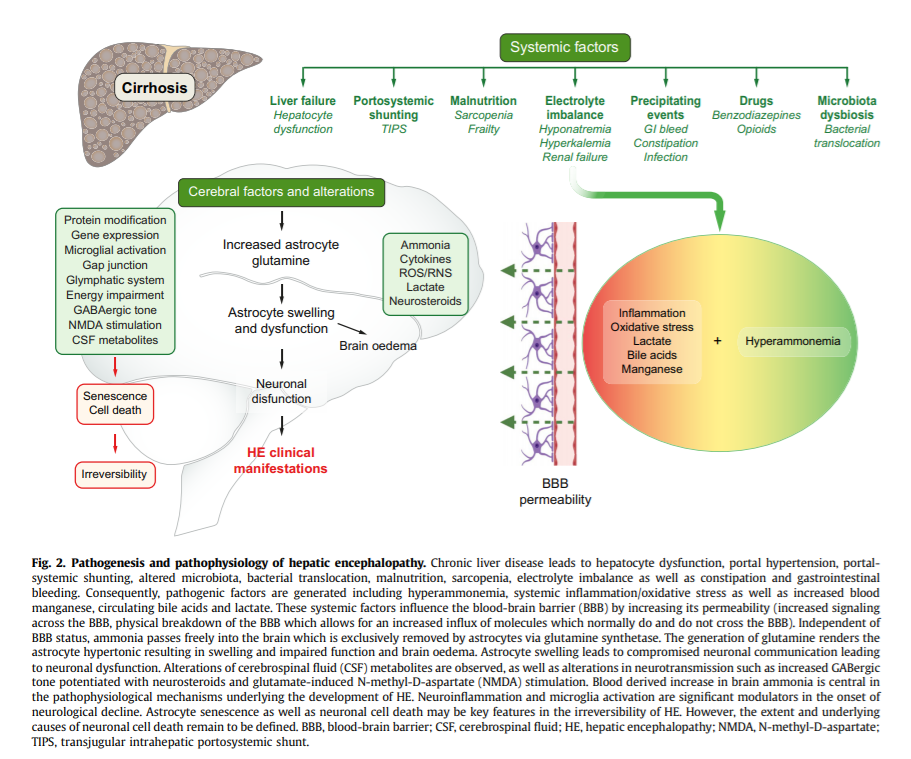 100
EPS - Classificazione
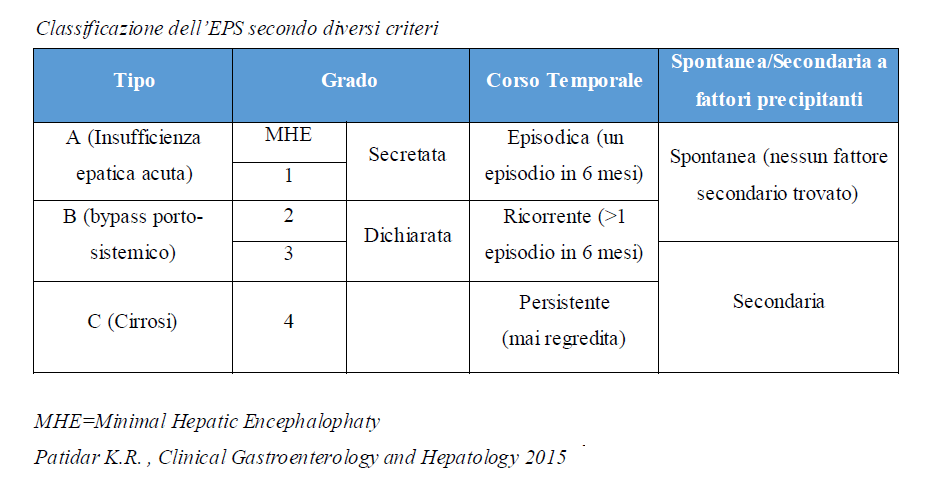 101
EPS – Manifestazioni Cliniche (1)
Alterazioni iniziali dello stato mentale
 cambiamenti del carattere
 riduzione dell’attenzione
 errori comportamentali
 disinibizione
 inversione del ritmo sonno-veglia
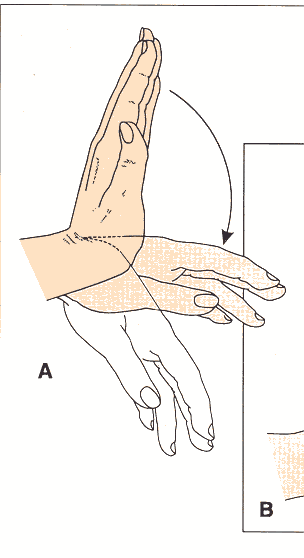 Presenza  di asterixis (flapping tremor): oscillazioni ripetute della mano evidenziabili a braccio e avambraccio estesi con polso in dorsiflessione , per 30 secondi
Anormalità dei tests psicometrici
102
Asterixis (flapping tremor)
103
EPS – Manifestazioni Cliniche (2)
Forma episodica:
 manifestazioni isolate
 lunghi intervalli di benessere
 indotta da causa scatenante
Forma ricorrente
 numerosi episodi ravvicinati nel tempo
 causa precipitante non apparente
Forma permanente
 rara
 atrofia cerebrale
 prevalenza di alterazioni extrapiramidali
Forma latente
104
EPS – Fattori scatenanti
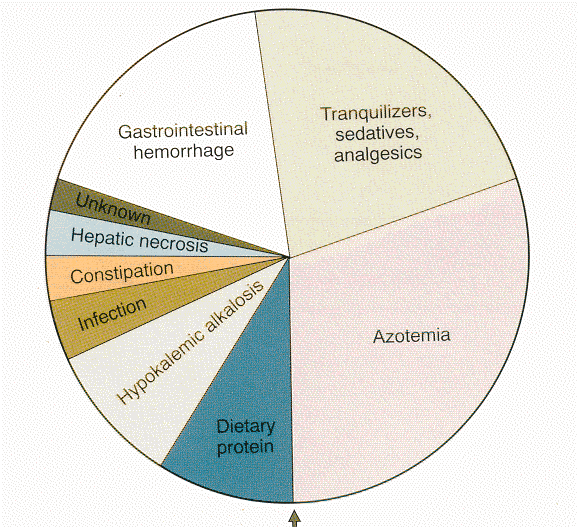 105
EPS – Trattamento (1)
Trattare la causa precipitante
Somministrare lattulosio o lattitolo per os a dose variabile  
		 fino ad indurre diarrea
Somministare per os antibiotici non assorbibili (ad es Rifaximina)
 Correggere gli squilibri elettrolitici 
 Somministrare calorie ed equivalenti proteici sotto forma di aminoacidi a 		        		 catena ramificata
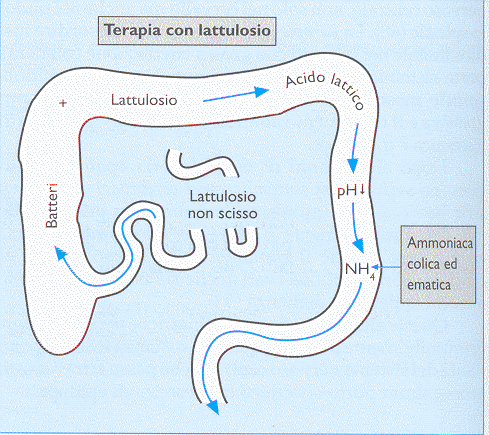 106
EPS – Trattamento (2)
Effetti comparati di Rifaximina (1200 mg/die) e Lattulosio  (40 g/die) sulla concentrazione plasmatica di ammonio:
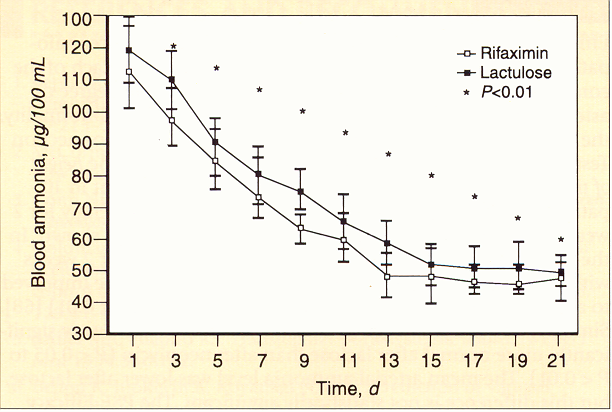 107
EPS – Profilassi
Ridurre l’apporto di proteine nella dieta ad 1 gr/Kg  di peso corporeo al giorno

Privilegiare le proteine derivate dal latte e dai vegetali

 Somministare lattulosio o lattitolo a dosi variabili in   modo da ottenere due evacuazioni giornaliere con feci morbide
NON C’È EVIDENZA CHE EVITARE PROTEINE NELLA DIETA POSSA RIDURRE IL RISCHIO DI EPS.
108
Varici esofagee
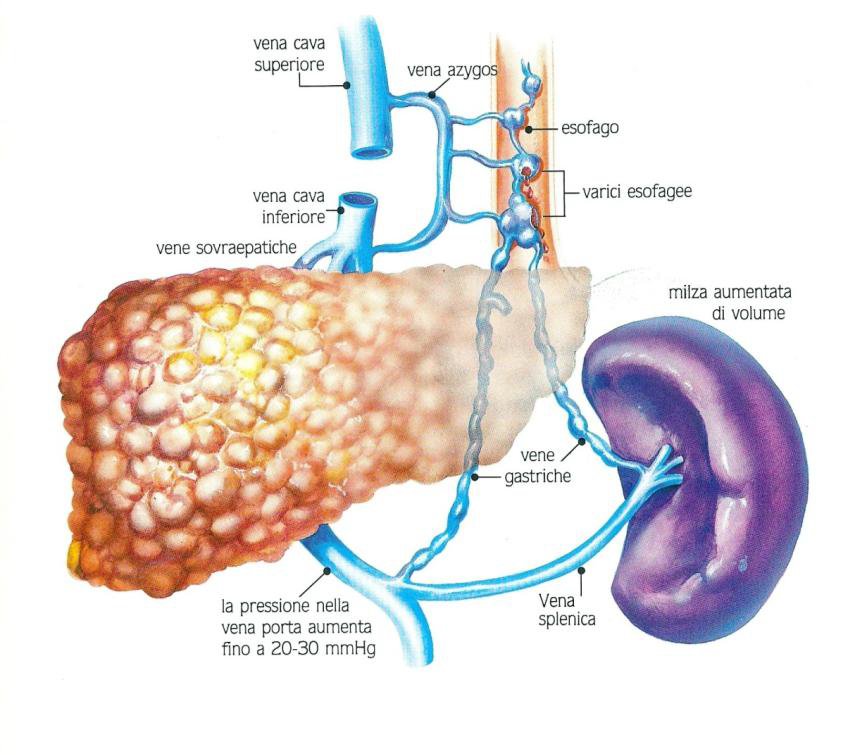 109
Varici esofagee – Fisiopatologia (1)
Di fronte ad un circolo portale sovraccarico e iperteso che incontra un parenchima fibroso e resistente all’efflusso, la maggior parte del sangue portale viene drenato attraverso circoli collaterali la cui apertura è volta a ridurre il carico pressorio di questo distretto. 
I circoli collaterali non sono altro che vasi già esistenti ma normalmente ipoperfusi, oppure circoli formatisi per neoangiogenesi come gli shunt porto-centrali. 

Le anastomosi esofagee e gastriche sono quelle di maggior interesse clinico. 

Le prime sono responsabili delle cosiddette varici esofagee mentre le seconde di quelle gastriche, della gastropatia congestizia (PHG), o ectasia vascolare dell’antro gastrico o ancora gastropatia ipertensiva  portale (GAVE).

Pinzani M, Rosselli M, Zuckermann M. Liver cirrhosis. Best Pract Res Clin Gastroenterol. 2011;25(2):281-90.
110
Varici esofagee – Fisiopatologia (2)
Al momento della diagnosi di cirrosi, la prevalenza di varici 	esofagee varia dal 20% nei pazienti con cirrosi compensata al 60% 	in quelli con ascite l’incidenza di varici in pazienti con neodiagnosi 	di cirrosi è del 5-7%  la velocità di progressione annuale delle 	varici è circa del 5-12% per anno.

Conditio sine qua non per lo sviluppo di varici esofagee è la 		presenza di un gradiente pressorio porto-epatico che superi i  	10 mmHg – 	CSPH (Clinically Significant Portal Hypertension) .

Diversi studi hanno dimostrato che la rottura di varici esofagee 	si verifica solo quando HVPG > 12 mmHg.

La riduzione dell’HVPG al di sotto del “valore soglia” di 12 mmHg 	comporta una protezione totale dal rischio di sanguinamento.
111
Varici esofagee – Fisiopatologia (3)
Pressione intravaricosa , dimensioni delle varici e spessore della parete vengono integrate nel concetto di TENSIONE DI PARETE.
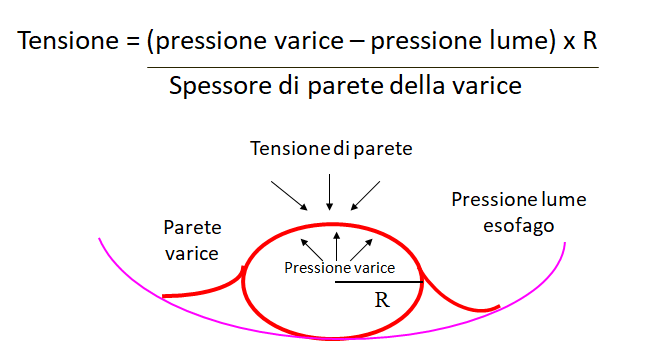 112
Varici esofagee – Fisiopatologia (4)
Il sanguinamento da varici si verifica quando la tensione esercitata sulla sottile parete delle varici supera un valore soglia determinato dalla capacità elastica del vaso;
La tensione di parete è la forza generata dal vaso contro una progressiva dilatazione;
Quando la tensione di parete supera il limite elastico del vaso, la varice non sopporta ulteriori dilatazioni e va incontro alla rottura.
113
Varici esofagee – Classificazione
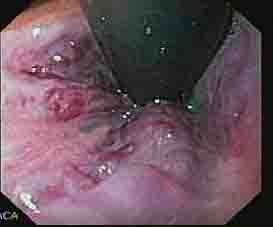 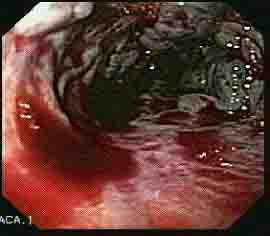 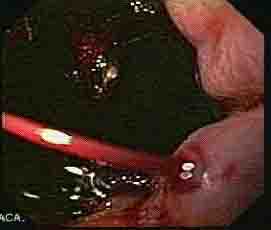 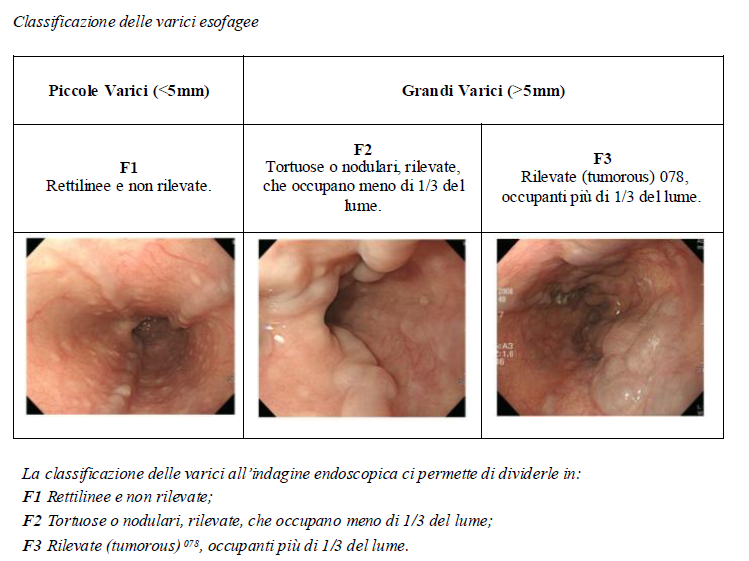 SANGUINAMENTO A NAPPO
114
Varici esofagee – Diagnosi (1)
Endoscopia convenzionale – EGDS
Indici clinici, biochimici ed endoscopici
Esofagografia  TC
Videocapsula

Lo screening endoscopico rimane il metodo migliore per diagnosticare le varici esofagee.
Rischio di sanguinamento aumenta con le dimesioni delle varici, estensione dei segni rossi e aumento di CTP.
La rottura di varici è responsabile del 70% degli episodi emorragici correlati a ipertensione portale.
In particolare il rischio di sanguinamento risulta del 7% circa nell’arco di 24 mesi nei pazienti con varici piccole e aumenta sino al 30% nei pazienti con varici F3.
In generale nel paziente con varici il rischio di sanguinamento è del 15% l’anno.
	Senzolo M, Riggio O, Primignani M. Italian Association for the Study of the Liver (AISF) ad hoc. Vascular disorders of the liver: recommendations from the Italian Association for the Study of the Liver (AISF) ad hoc committee. Dig Liver Dis. 2011 Jul;43(7):503-14.
115
Varici esofagee – Diagnosi (2)
In un determinato momento, una proporzione variabile di pazienti non avranno varici. 

Esaminare tutti i cirrotici con l’endoscopia convenzionale per diagnosticare la presenza di varici comporterebbe un numero elevato di endoscopie non necessarie.
Chi Screenare? Chi Trattare?
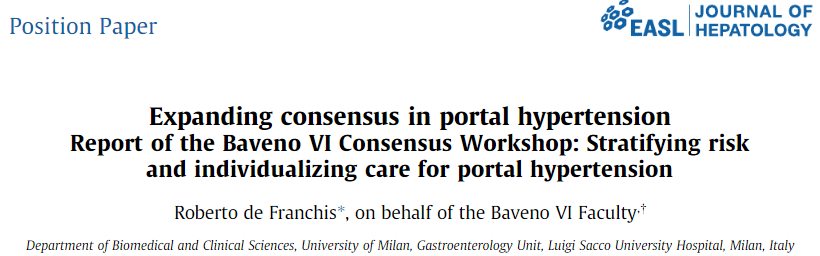 116
Varici esofagee – Profilassi e Trattamento (1)
L’estensione dei criteri Baveno VI consente a tutti coloro che 	abbiano 	PLTs > 120.000 e stiffness  epatica < 25 kPa di poter 	evitare l’indagine endoscopica;
I pazienti senza varici allo screening possono essere rivalutati    	con 	EGDS a 2-3 anni di distanza; 
I pazienti con cirrosi compensata e varici piccole dovrebbero 	ripetere 	EGDS a 1 anno di distanza se la noxa patogena 	permane attiva ancora presente, a due anni se la causa 	eziologica è stata eradicata;
IN QUESTE CATEGORIE DI PAZIENTI E’ INDICATA LA SOLA 	SORVEGLIANZA ENDOSCOPICA.
Non indicata profilassi pre-primaria: né per prevenire la 	formazione di varici, né per limitarne la crescita (ci sono in 	corso studi a riguardo). 
Indicata invece profilassi PRIMARIA: prevenire la rottura e il 	sanguinamento nei malati con Cirrosi avanzata e/o con varici 	ad alto rischio di sanguinamento.
117
Varici esofagee – Profilassi e Trattamento (2)
È indicata la profilassi primaria con β-bloccante nei paziente
	CTP C, con varici piccole e segni rossi.
Nei pazienti con varici medio-grandi, indipendentemente dalla 	classe 	funzionale, la profilassi primaria può essere fatta con EBL o β-		bloccante. (De  Franchis R. Expanding consensus in portal hypertension: Report of the Baveno VI Consensus 	Workshop: Stratifying risk and individualizing care for portal hypertension. J Hepatol. 2015; 63: 743-52).
QUALE β-bloccante?
PROPRANOLOLO. β-bloccante non selettivo: antagonismo sui R-β1 riduce output cardiaco, il blocco dei R-β2 riduce la vasodilatazione splancnica.

CARVEDILOLO. β-bloccante con attività α1-litica che antagonizza maggiormente le resistenze intravascolari risultando più efficace nel ridurre HVPG a basse dosi (max 12.5 mg/die) ed è maggiormente tollerato, mentre ad alte dosi (25 mg/die) agisce in modo più aggressivo anche sulla MAP. È efficace anche come seconda linea per i pazienti che non rispondono a propranololo.

(Sinagra E, Perricone G, D’Amico M, Tine F, D’Amico G. Systematic review with meta-analysis: the haemodynamic effects of carvedilol compared with propranolol for portal hypertension in cirrhosis. Aliment Pharmacol Ther 2014;39(6):557–568).
118
Varici esofagee – Profilassi e Trattamento (3)
Tutti  i pazienti in classe CTP C che hanno varici anche se piccole (F1) dovrebbero essere trattati con NSBB, specialmente se vi è presenza concomitante di segni rossi all’EGDS Inoltre, secondo Baveno VI, non c’è alcuna indicazione al momento che suggerisca l’utilizzo di NSBB per la prevenzione della formazione di varici. 

Per la prevenzione del sanguinamento di varici più grandi (F2 e F3), invece, sia l’uso di NSBB che procedure di legatura endoscopiche (EVL) sono considerate valide strategie per la prevenzione primaria.






de Franchis R. Expanding consensus in portal hypertension: Report of the Baveno VI Consensus Workshop: Stratifying risk and individualizing care for portal hypertension. J Hepatol. 2015; 63: 743-52.
NON INDICATA LA PROFILASSI PRE-PRIMARIA
119
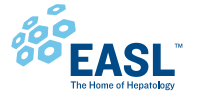 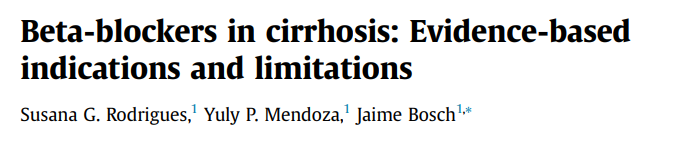 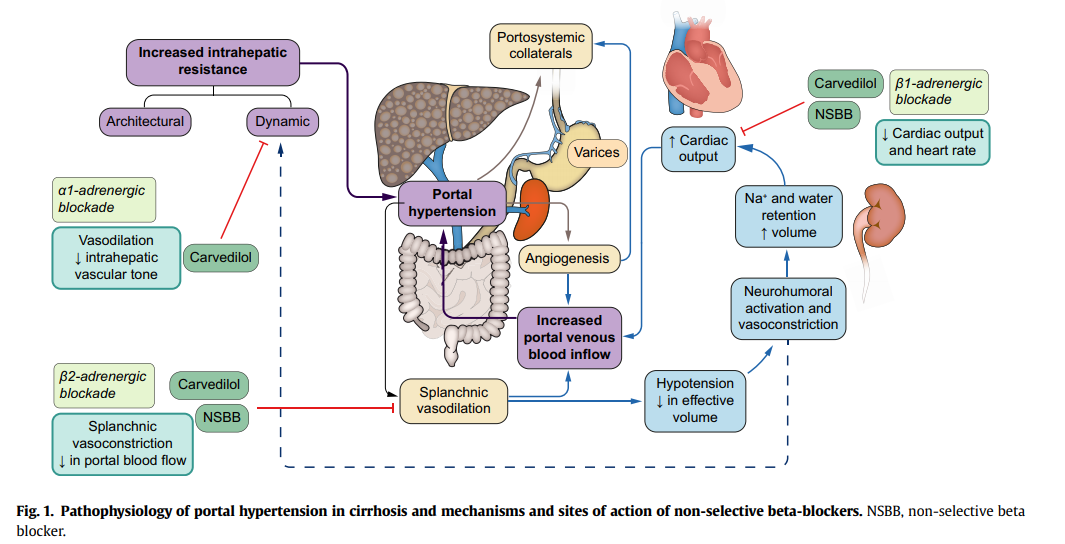 120
Susana G Rodrigues, Yuly P Mendoza, Jaime Bosch; Beta-blockers in cirrhosis: Evidence-based indications and limitations. JHEP Rep 2019 Dec 20;2(1):100063.
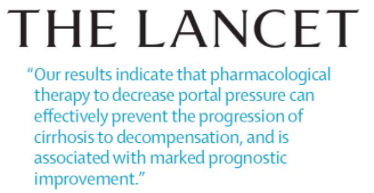 THE PREDESCI TRIAL
La terapia con β-bloccante nei pazienti con CSPH e cirrosi compensata riduce il rate di scompenso e di morte fegato-relata.
121
Il
Càndid Villanueva et al. β blockers to prevent decompensation of cirrhosis in patients with clinically significant portal hypertension (PREDESCI): a randomised, double-blind, placebo-controlled, multicentre trial. THE LANCET VOLUME 393, ISSUE 10181, P1597-1608, APRIL 20, 2019
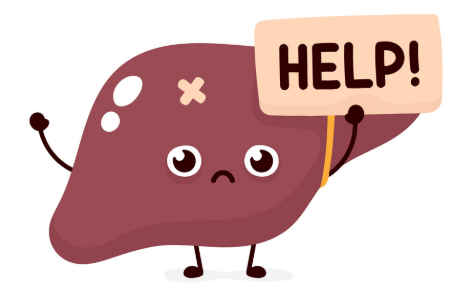 La terapia con β-bloccante nei pazienti con scompenso ascitico ed ascite refrattaria.
I dati in termini di sicurezza e sopravvivenza nei pazienti con ascite refrattaria ed ultilizzo di βbloccante sono controveersi. La terapia con βbloccante riduce il rischio di sanguinamento legato all’ipertensione portale anche nei pazienti con ascite refrattaria e più in generale nei pazienti scompensati.  La dose di betabloccante sicura nei pazienti con cirrosi scompensata risulta essere minore rispetto alla dose utilizzata nei pazienti con cirrosi compensata. In particolare, soprattutto in questi pazienti, una MAP al di sotto degli 80mmHg è spia di un rischio emodinamico > del benficio. Una dose  di carvedilolo compresa tra 6.25mg e 12.5mg al giorno risulta essere sicura nei pazienti con ascite refrattaria purchè la PAs > 90mmHg (le linee guida EASL lo controindicano). Si è d’accordo su non superare 80mg/die di propranololo nei pazienti con ascite refrattaria.
122
Il
Càndid Villanueva et al. β blockers to prevent decompensation of cirrhosis in patients with clinically significant portal hypertension (PREDESCI): a randomised, double-blind, placebo-controlled, multicentre trial. THE LANCET VOLUME 393, ISSUE 10181, P1597-1608, APRIL 20, 2019
Varici esofagee – Terapia del sanguinamento da varici esofagee (1)
Resuscitation

Necessità di trasfusioni - Il reintegro dovrebbe essere fatto in modo cauto utilizzando: plasma-espansori per mantenere la stabilità emodinamica, ed emazie per mantenere Hb intorno a 8 g/dl, (valutando anche le comorbidità del paziente, età, stato emodinamico e sanguinamento attivo), per evitare risangunamento. (de Franchis R J Hepatol 2005;43:167-176).

Farmaci vasoattivi e terapia antibiotica  - Terlipressina (somatostatina, octreotide) e Cefalosporine di III generazione (Ceftriaxone ev)– da iniziare prima possibile e da mantenere per circa 5 giorni.

Fondamentale la concomitante legatura endoscopica!

Eventuale gestione del fallimento della terapia di prima linea.
123
Varici esofagee – Terapia del sanguinamento da varici esofagee (2)
LA TERAPIA ENDOSCOPICA RACCOMANDATA PER IL SANGUINAMENTO ACUTO E’ LA LEGATURA.

LA SCLEROTERAPIA SI USA SOLO SE LA LEGATURA RISULTA DIFFCILE.

LA TERAPIA CON CIANOACRILATO – COLLANTE – E’ RACCOMANDATA SOLO PER SANGUINAMENTO ACUTO DA VARICI GASTRICHE ISOLATE (IGV) E PER LE VAARICI GASTROESOFAGEE (GOV2) ESTESESE OLTRE IL CARDIAS.
124
De  Franchis R. Expanding consensus in portal hypertension: Report of the Baveno VI Consensus Workshop: Stratifying risk and individualizing care for portal hypertension. J Hepatol. 2015; 63: 743-52.
Varici esofagee – Terapia della recidiva (1)
SECONDO Baveno VI: 

L’inserzione precoce di un TIPS – PTFE covered  entro 72 ore (idealmente < 24 ore) dovrebbe essere considerata nei pazienti ad alto rischio di fallimento della terapia standard (es. Child-Pugh C < 14 punti o Child-Pugh B con sanguinamento attivo), in quelli con sanguinamento da EV, GOV1 e GOV2 opppure  dopo una terapia farmacologica ed endoscopica iniziale. (1b;A) 

Il fallimento della terapia endoscopica di prima linea con risanguinamento acuto entro i primi 5 giorni, può essere meritevole di un second-look endoscopico. 

IN GENERALE: il posizionamento di TIPS è la terapia di scelta nel pazienti che falliscono la prima linea di terapia.
125
De  Franchis R. Expanding consensus in portal hypertension: Report of the Baveno VI Consensus Workshop: Stratifying risk and individualizing care for portal hypertension. J Hepatol. 2015; 63: 743-52.
Varici esofagee – Terapia della recidiva (2)
TIPS =  transjugular intrahepatic portosystemic shunt
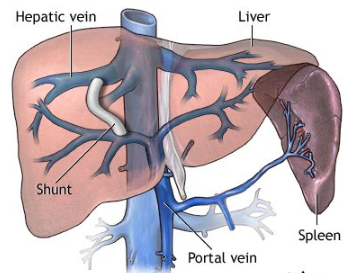 126
Varici esofagee – Terapia della recidiva (2)
TIPS =  transjugular intrahepatic portosystemic shunt
127
Varici esofagee – Prevenzione del risanguinamento
PROFILASSI SECONDARIA
La terapia di prima linea per tutti i pazienti è la combinazione di NSBB (propranololo o nadololo) + EVL (Endoscopic Variceal Ligation) (1a; A);

Va iniziata entro sesto giorno dall’inzio del sanguinamento (5;D);

L'EVL non deve essere usato in monoterapia a meno che non vi siano intolleranze/controindicazioni all'NSBB (1a; A);

NSBB deve essere usato in monoterapia in pazienti con cirrosi che non possono a essere trattati con EVL (1a; A);

Poiché carvedilolo non è stato confrontato con lo standard of care attuale, il suo uso non può essere raccomandato nella prevenzione del risanguinamento (5; D).
128
De  Franchis R. Expanding consensus in portal hypertension: Report of the Baveno VI Consensus Workshop: Stratifying risk and individualizing care for portal hypertension. J Hepatol. 2015; 63: 743-52.
EPATOCARCINOMA - HCC
L’HCC o Eptocarcinoma, è una complicanza temibile e spesso mortale di cui la cirrosi è riconosciuta essere il principale fattore di rischio. Esso è la terza causa di morte da cancro nel mondo ed è più comune negli uomini rispetto alle donne, con tassi di icidenza maggiori riportati in Asia orientale.
 
Il percorso che porta allo sviluppo di HCC inizia generalmente con un insulto che mantiene l’infiammazione e si protrae per anni inducendo fibrosi e poi cirrosi, che sono i noti precursori dell’HCC. La mortalità dell’epatocarcinoma è molto elevata, essendo generalmente superiore al 90% a 5 anni, inoltre spesso la diagnosi avviene in fase avanzata. Tuttavia, la sopravvivenza è sensibilmente migliore nei pazienti in stadio precoce che ricevono trattamenti potenzialmente curativi. In questi casi la sopravvivenza a 5 anni è compresa tra il 40 e il 70%.
129
Altekruse SF, McGlynn KA, Reichman ME. Hepatocellular Carcinoma Incidence, Mortality, and Survival Trends in the United States From 1975 to 2005. J Clin Oncol. 2009 Mar 20;27(9):1485-91.
EPATOCARCINOMA - HCC
Tempo medio di raddoppio volumetrico variabile da 112 a 204 giorni .

Tempo di raddoppio dipende dal grado di attività  citoproliferativa.

Nell’80% degli HCC COESISTE CIRROSI.
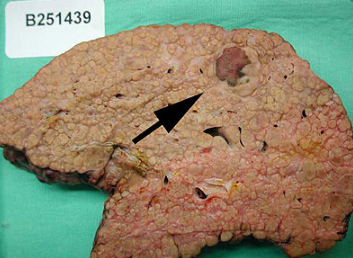 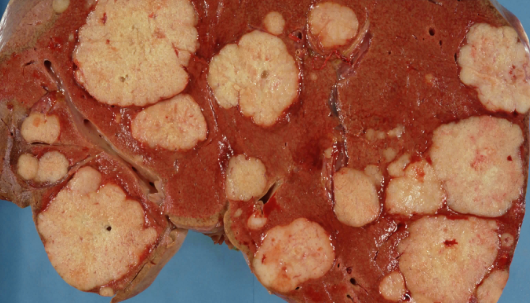 130
Altekruse SF, McGlynn KA, Reichman ME. Hepatocellular Carcinoma Incidence, Mortality, and Survival Trends in the United States From 1975 to 2005. J Clin Oncol. 2009 Mar 20;27(9):1485-91.
EPATOCARCINOMA – HCC – fattori che influenzano la storia naturale (1)
Risposta immunitaria: Crescita e diffusione rapida in immunodepressi e/o OLT. 
Roayaie S et al. Liver Tranpl 2004;10:534-40.

Sesso:  Maschi più colpiti (azione pro-oncogenesi del testosterone).

Età: Patologia epatica più avanzata, comorbidità, atteggiamento meno aggressivo del medico.

Etiologia: HBV determina una maggiore instabilità cromosomica. Okabe H et al. Hepatology 2003;31:1073-9
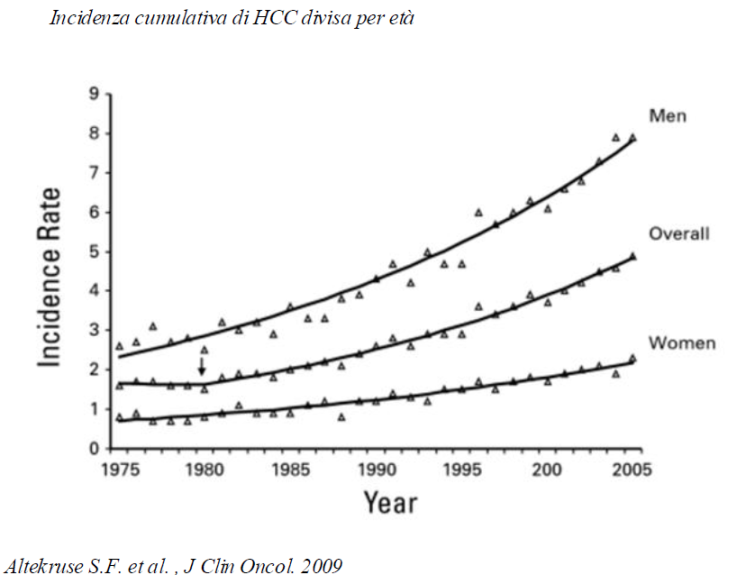 131
Altekruse SF, McGlynn KA, Reichman ME. Hepatocellular Carcinoma Incidence, Mortality, and Survival Trends in the United States From 1975 to 2005. J Clin Oncol. 2009 Mar 20;27(9):1485-91.
EPATOCARCINOMA – HCC – fattori che influenzano la storia naturale (2)
Grado di differenziazione e tipo istologico
Condizionano la velocità di crescita ed invasione vascolare
Sviluppo di metastasi
Barbara L et al.Hepatology 1992;16:132-7
Tipo di crescita
Espansiva: compressione del parenchima circostante con formazione di capsula fibrosa peritumorale
Infiltrante
Neongiogenesi
Processo fondamentale (HCC è ipervascolarizzato) 
Si accompagna all’acquisizione del fenotipo maligno
La densità dei microvasi neoplastici è predittivo di recidiva dopo resezione
Poon RT et al. J Clin Oncol 2002;20:1775-85
Indicatori Bio-istiologici
Mutazione recettore per estrogeni (normalmente presente sull’epatocita) conferisce aggressività
Villa E et al. Hepatology 2000;32:233-8
Indicatori Genetici
Alcune aberrazioni genomiche (delezione allelica in 9p e 6q e 17p13.3 o guadagno in 8q11) imprimono aggressività
Kato H, et al. J Hepatol 2005;43:863-74
132
Altekruse SF, McGlynn KA, Reichman ME. Hepatocellular Carcinoma Incidence, Mortality, and Survival Trends in the United States From 1975 to 2005. J Clin Oncol. 2009 Mar 20;27(9):1485-91.
EPATOCARCINOMA – HCC – fattori che influenzano la storia naturale (3)
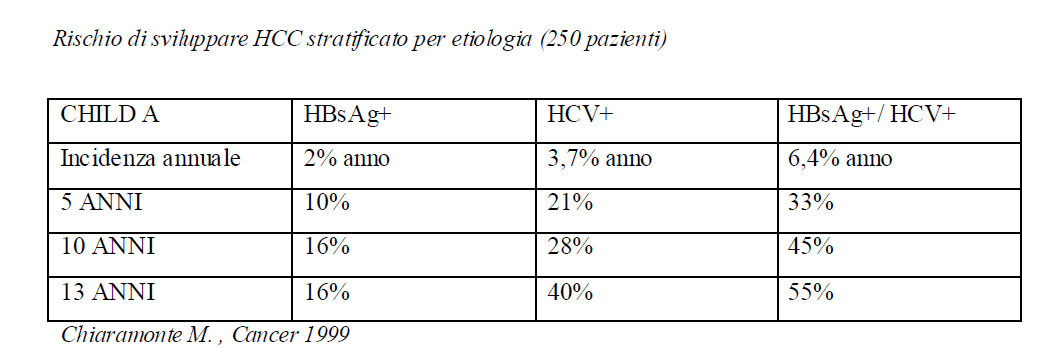 133
Altekruse SF, McGlynn KA, Reichman ME. Hepatocellular Carcinoma Incidence, Mortality, and Survival Trends in the United States From 1975 to 2005. J Clin Oncol. 2009 Mar 20;27(9):1485-91.
EPATOCARCINOMA – HCC – Patogenesi
Coesiste cirrosi (80% - in Occidente e Giappone).

Si sviluppa generalmente nel contesto di un macronodulo rigenerativo (MR): carcinogenesi nodulo in nodulo.
Prevalenza MR in cirrosi: 25% (15% scompare durante il follow-up)
Classificazione
LRN (large regenerative nodule) senza displasia
LGDN (low-grade dysplastic nodule)
HGDN (high-grade dysplastic nodule)
Rischio evoluzione in HCC aumenta col grado di displasia (follow-up medio: 33 mesi)
22% LNR
25% LGDN
63% HGDN
Borzio M et al. J Hepatol 2003;39:208-14
134
EPATOCARCINOMA – HCC – Patogenesi
Displasia a grandi cellule
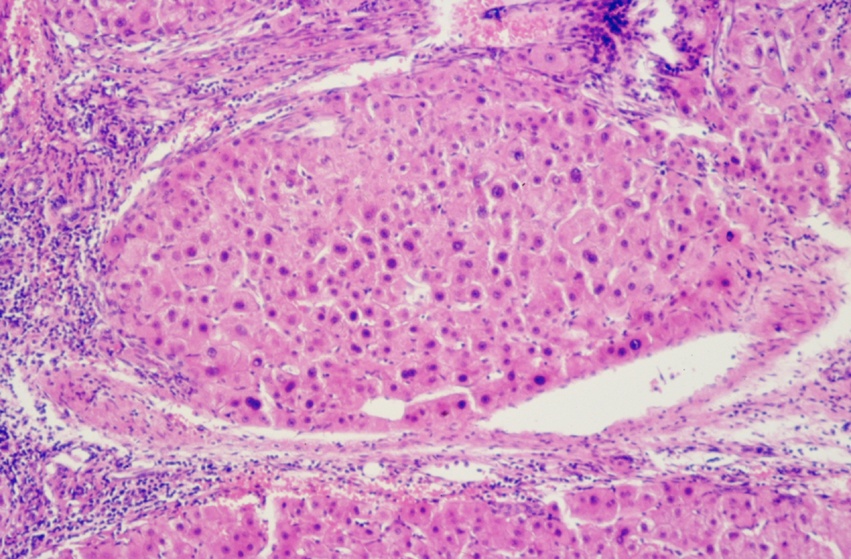 Displasia a piccole cellule
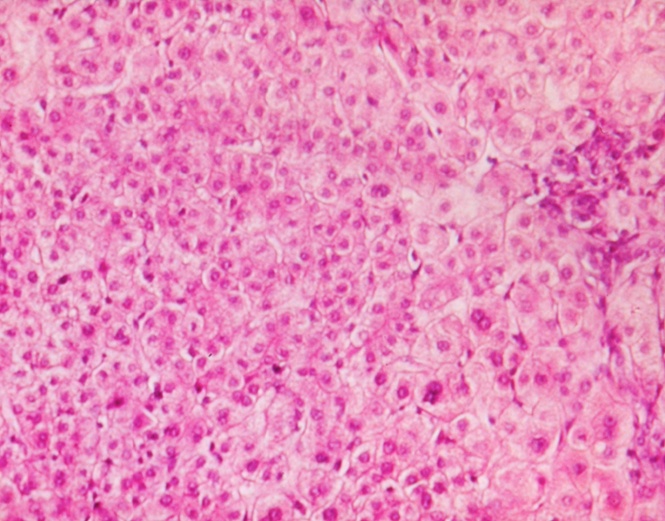 135
HCC -  Presentazione alla diagnosi
Coesiste cirrosi (80%)

La cirrosi è fattore di rischio indipendente per l’insorgenza dell’HCC
Colombo M et al. Antiviral Res 2003;60:145-50

Lesione singola (2/3) spesso con pseudocapsula

Multifocale (1/3)
50% se HBV correlato
HBV fattore di rischio per crescita infiltrante
Benvegnù L, et al. Gut 2001;48:110-5
136
HCC -  ISTOLOGIA
Normale
Fibrosi
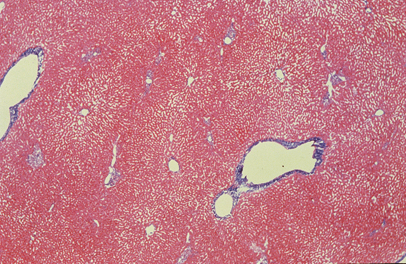 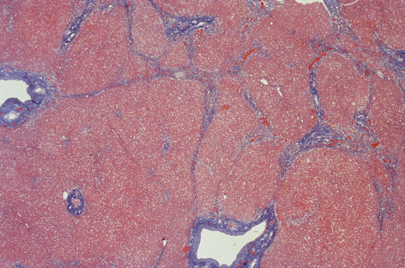 Cirrosi
HCC
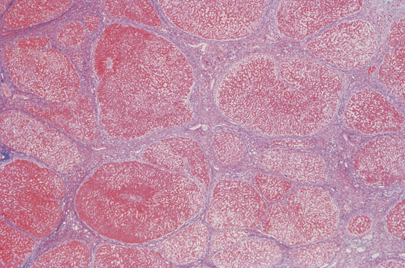 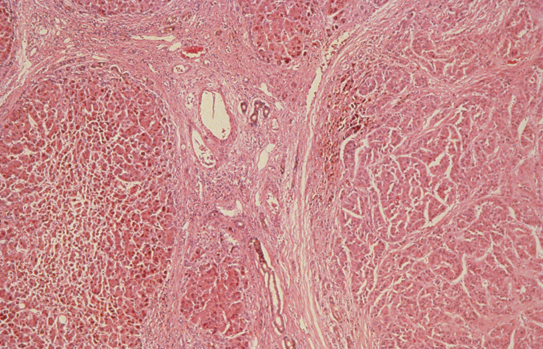 137
HCC -  DIAGNOSI
Le caratteristiche della vascolarizzazione epatica del tessuto sano (vena porta) e di quello neoplastico (arteria epatica) vengono sfruttate dalla TAC spirale che consente una acquisizione rapida di scansioni assiali dopo infusione rapida del contrasto con  visualizzazione precoce dell’HCC seguita da una fase tardiva che consente di visualizzare il restante parenchima, non neoplastico. 



Durante la seconda fase di equilibrio la lesione neoplastica, accesasi come una lampadina, resta oscurata rispetto al restante parenchima. Tali caratteristiche vascolari consentono inoltre la differenziazione con altre lesioni focali epatiche  (emangiomi, adenomi, lesioni secondarie).
Per pazienti con epatite cronica e/o cirrosi che presentano tests di screening positivi per HCC (AFP e/o US) sono disponibili varie indagini di conferma:

Tomografia assiale computerizzata (TAC): La vascolarizzazione neoplastica è di pertinenza arteriosa mentre il restante parenchima viene vascolarizzato in fase venosa portale – questa nozione permette di distinguere parenchima sano da parenchima tumorale durante le scansioni TC!

Risonanza nucleare magnetica (RNM)
Scintigrafia epatica (gallio)
Arteriografia epatica 
Biopsia epatica eco-guidata
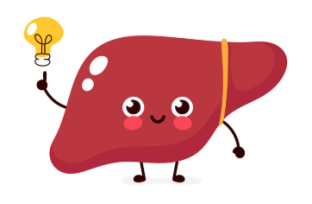 138
HCC -  STAGING e TERAPIA
Il sistema BCLC
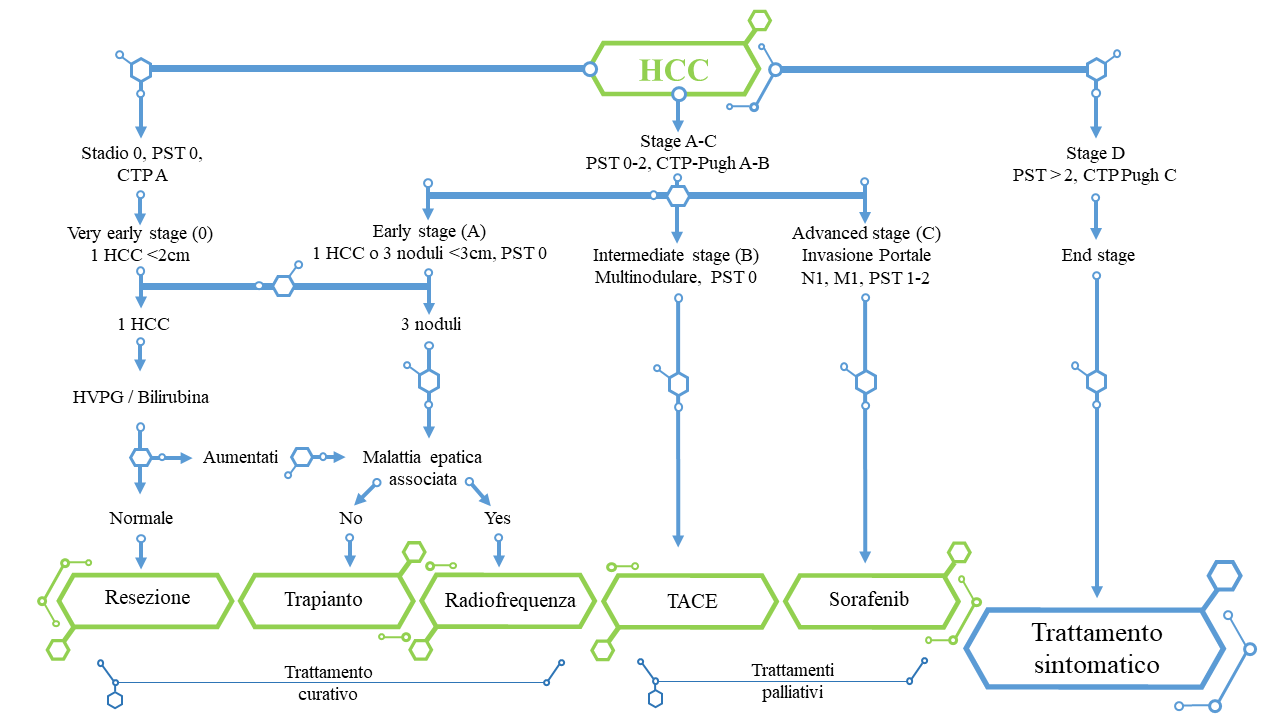 139
ST=Performance Status 

Bruix J and Sherman M; Hepatology 2011
Cirrosi e CARDIOMIOPATIA DILATATIVA
Cirrhotic cardiomyopathy
“A cardiac dysfunction characterised by increased cardiac output and altered diastolic relaxation at rest associated with insufficient ventricular contractility under strain”
140
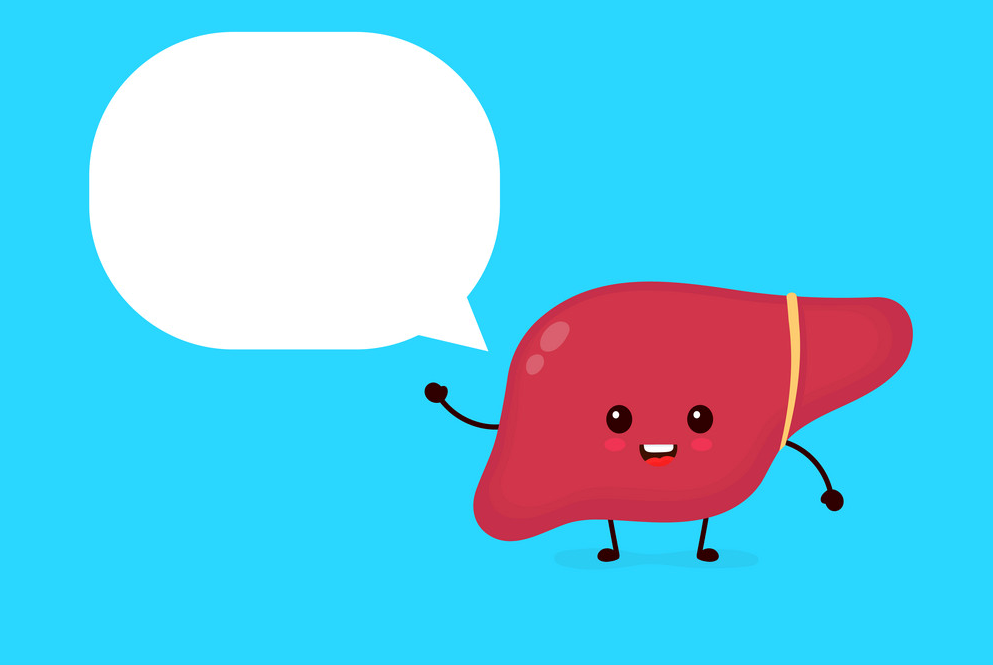 GRAZIE PER L’ATTENZIONE!!!
141
l.cristoferi@campus.unimib.it